Achtkant, zeskant, stelling, kap en staart  Verdiepingsles
Abel Blom
13 februari 2024
1
Achtkant - Algemeen
Molentypes: 
Bovenkruiers
Stenen romp
Cylindrisch rond gemetseld
8-Kantig gemetseld
kantige houten romp
Onder te verdelen in:
2
Achtkant - Algemeen
Molentype: kantige houten molens
Achtkant: meest voorkomend  
Zeskant: minder voorkomend
In het bijzonder bij zaagmolens 
2 stuks in NH 
6 stuks in de rest van NL 
Het zestienkant: de uitzondering
Horn in Limburg
3
Bouwvormen achtkant
De achtkante bovenkruier
Onderscheid op bouwvorm
Grondzeiler
‘Noord Hollandse’ bouwwijze: volledig hout
‘Zuid Hollandse’ bouwwijze: hout op steen
Stellingmolen 
Volledig in hout: bovenachtkant/onderachtkant
Combinatie: achtkant op stenen voet
Beltmolen
Achtkant op stenen voet (Egmond)
Onderscheid op kruiing
Binnenkruier
Buitenkruier
4
Het achtkant – Regionale verschillen
1
2
3
4
5
6
NH	ZH	NH	Groningen	Fryslân	Zeeland
		-industrie
5
Fundering
Functie fundering:
Overdracht gewicht molen naar vaste grondslag
Grotendeels onder de grond want:
Basis moet vorstvrij (min 80 cm diep)
 Zandgronden ‘op staal’ (zonder palen)
In ‘laag Holland’ op (korte)palen 
Uitgevoerd in metselwerk
‘Noord-Hollandse’ - penanten
‘Zuid-Hollandse’ - ringmuur op grote vloer
6
Fundering
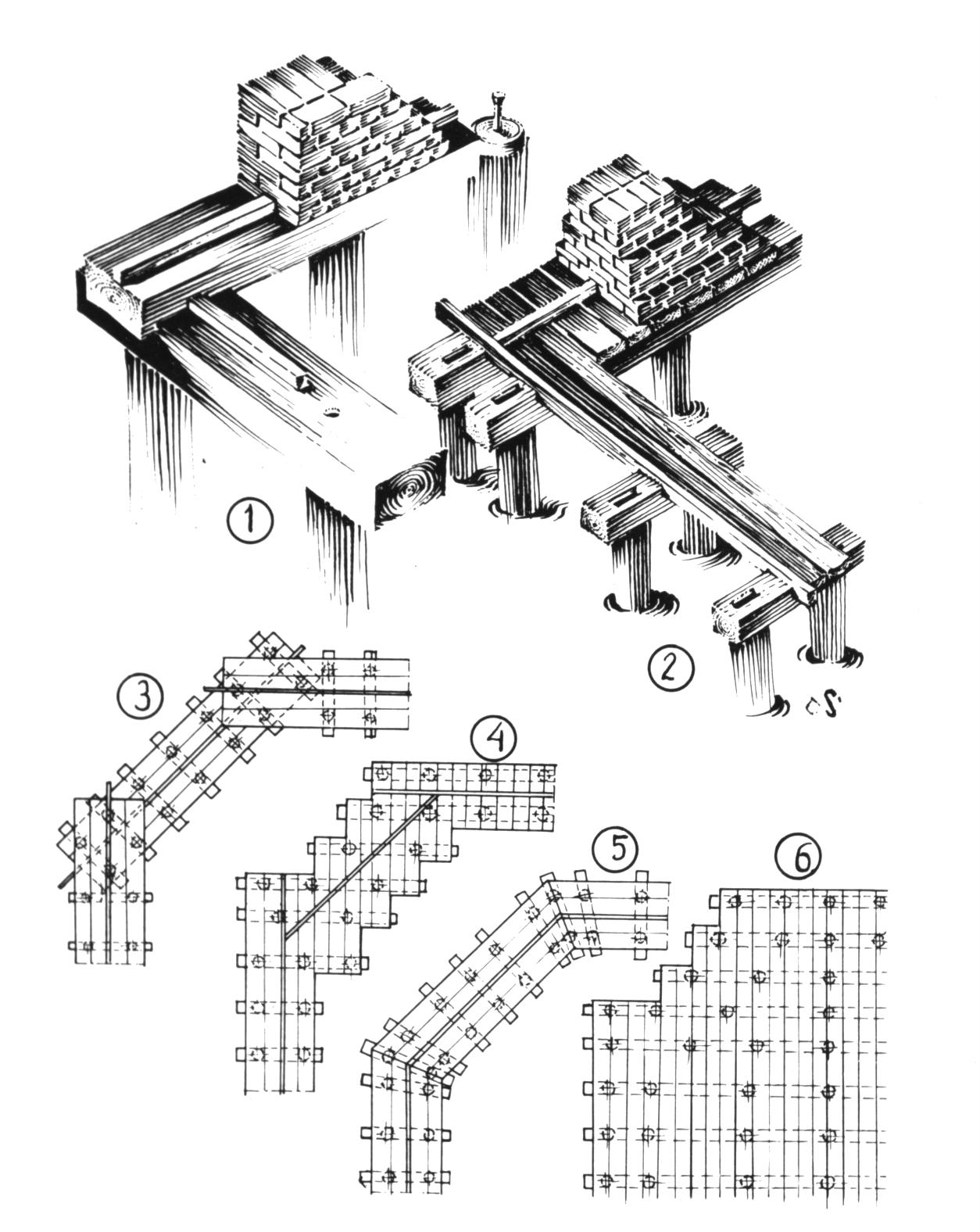 Noord-Hollandse bouwwijze:
- De Amsterdamse methode
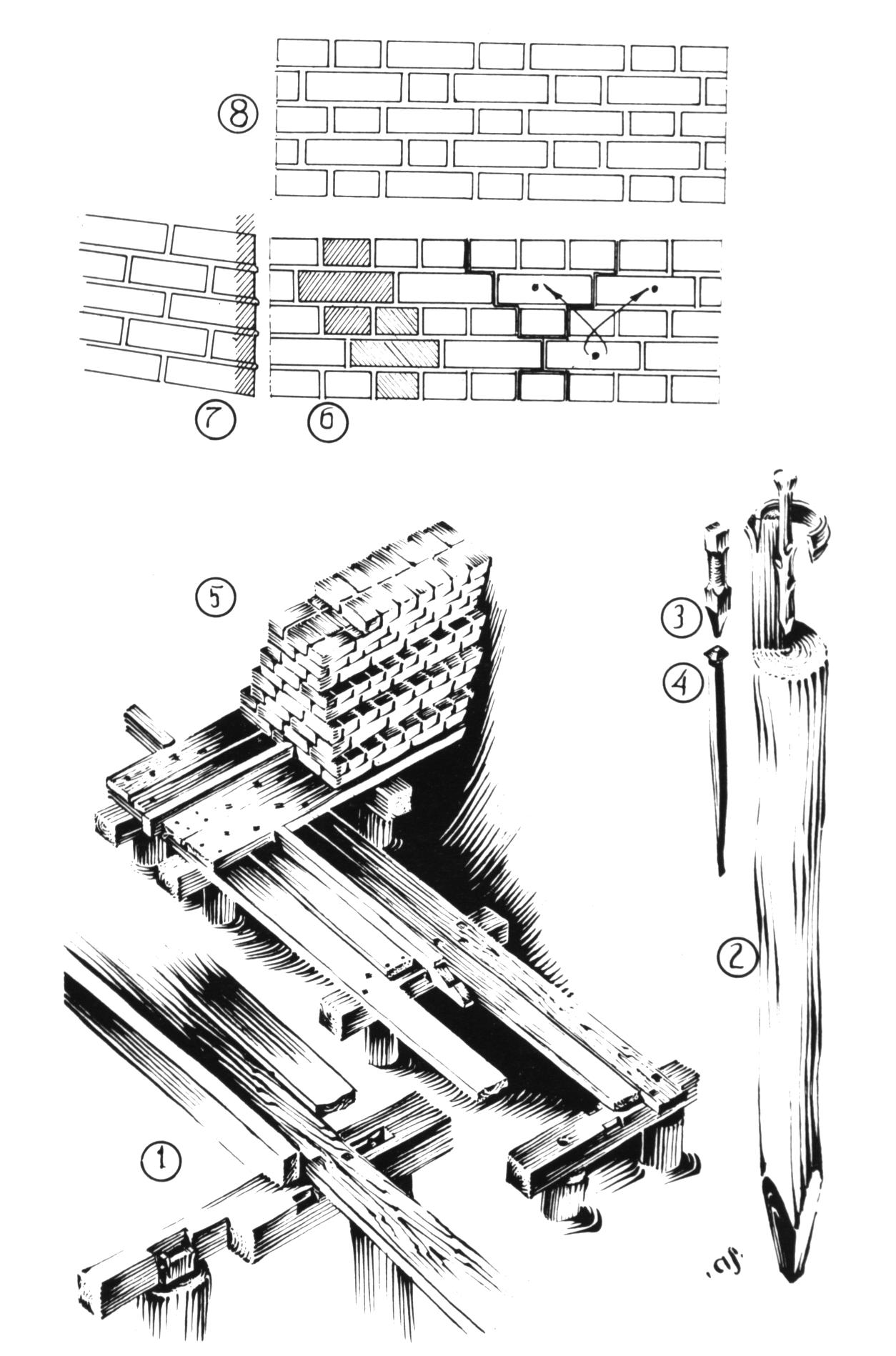 7
Noord-Hollandse bouwwijze
Noord-Hollandse bouwwijze: 
Rechte achtkant stijlen
ondertafelment
peulsteen
veldmuurtje
penant
Vloerhout
Kesphout
Palen
8
Zuid-Hollandse bouwwijze
Zuidhollandse bouwwijze: 
Kromme achtkant stijlen
Ringmuur
Zwaar metselwerk
Vloerhout
Kesphout
Palen
9
Fundering
Zuid-Hollandse bouwwijze:
- De Rotterdamse methode
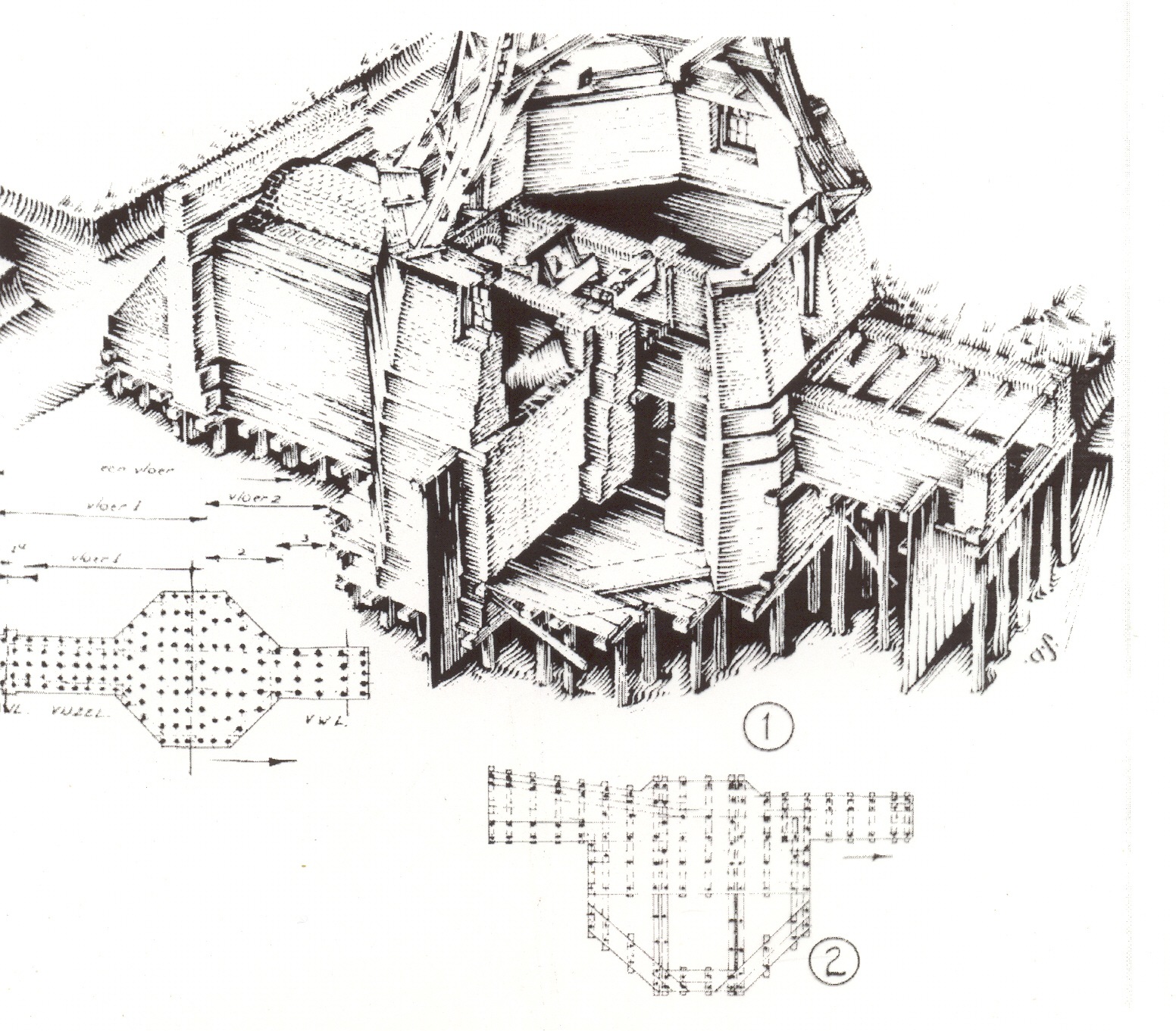 10
Bouw van achtkant – de basis
De basis:
Ondertafelement 
Haaklassen
Gaten voor de pen van achtkantstijl
11
Achtkantstijlen
Poldermolens: 	Eiken 
Industriemolens:  Grenen 
Nieuwe molens: 	Larix
12
Gebinten
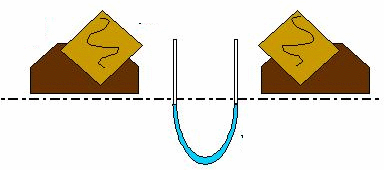 Hoek van de mallen met de werkvloer: 
360 graden delen door 16 = 22,5 graden
13
Gebint en korbelen
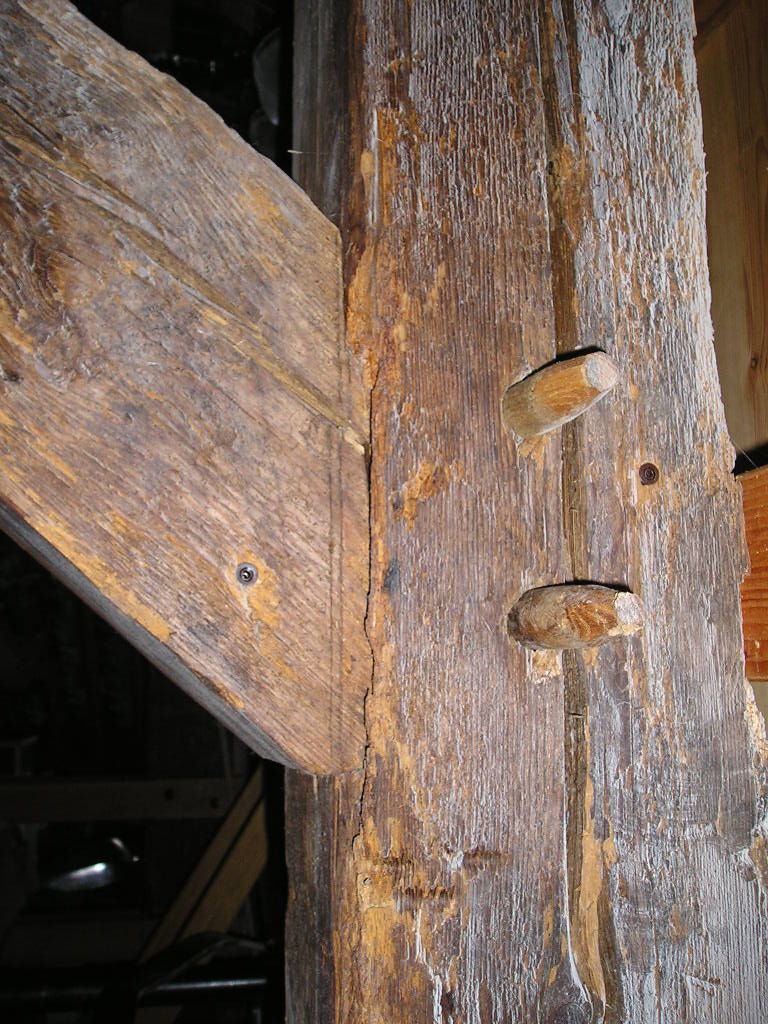 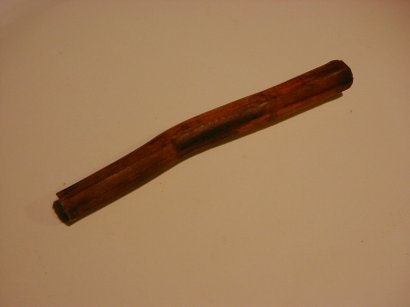 14
Een Gebint op de grond
15
(vaste) gebinten oprichten
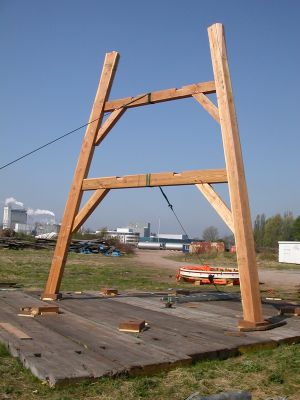 16
Gebinten van bovenaf
17
Losse bintbalken
Losse bintbalken:
de kruising deels ingekeept
soms vrij over elkaar heen
18
Losse bintbalken
Losse bintbalken en korbelen
(De Twiskemolen)
19
Losse achtkantstijlen plaatsen
20
Bovenaanzicht
21
Bintlagen
‘bintlaag’: horizontaal vlak van bintbalken 
‘standaard’ achtkant: 2 bintlagen
bovenste => kapzolder
Onderste => steenzolder
Soms geen zolder op de onderste 
Achtkant met drie bintlagen:
Stevigere constructie
Zolderverdeling komt beter uit voor korenmolens
Uitzondering: achtkant met 1 bintlaag  
Onvolmaakte ‘oude’ bouwwijze
Zijpe (Polder P en P-V)
22
Boventafelement
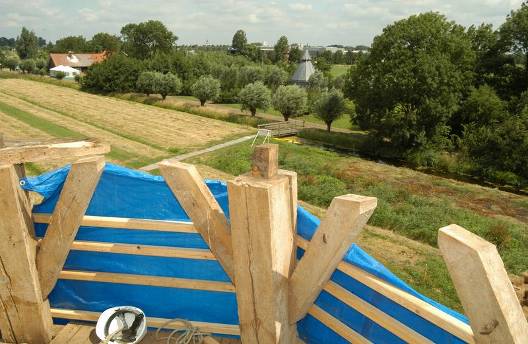 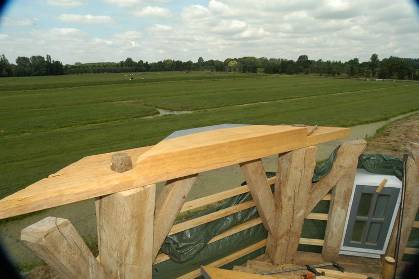 23
Boventafelement
Liplassen of haaklassen
Hondsoren 
Hakkelbouten
Hakkelbout
24
Boventafelement met blokkeels
De blokkeelconstructie is zeer oud 
Nagenoeg verdwenen want zwakker
25
De velden
Veldkruis
Veldregel
26
Velden: echt of niet?
Ware velden
Valse velden
27
Velden - veldregels
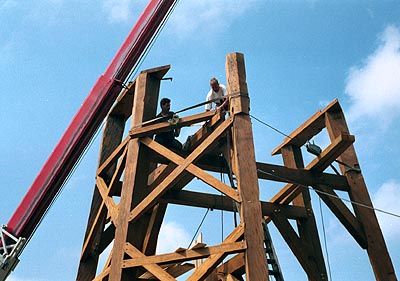 plaatsen veldregel
28
Dwarsdoorsnede met velden
Scheg







Uitbreker
Riet- of duisplank
Kardoes
Stijltje/veldmuur
29
Les Achtkant – Veldstijlen, weegdelen
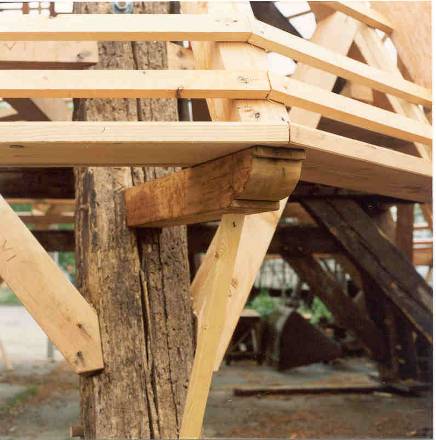 30
Veld van binnenuit gezien
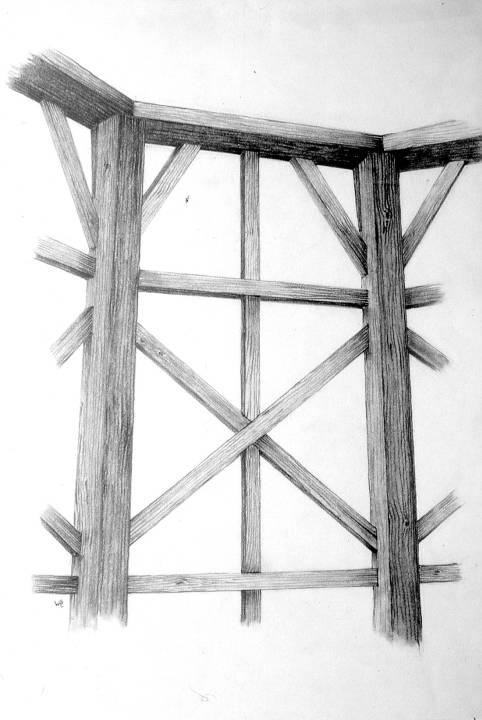 boventafelement
hondsoor
veldstijl
achtkantstijl
veldkruis
veldregel
31
Velden - rietlatten, kistramen
Kistraam
Ruimte voor 
kistraam
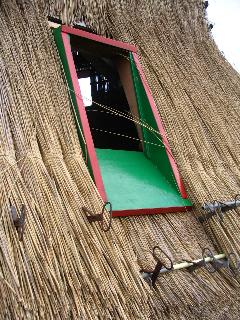 32
…en dan kunnen de vloeren er in..
33
De Kuip en kruivloer
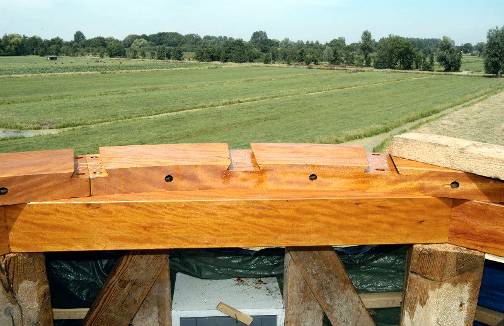 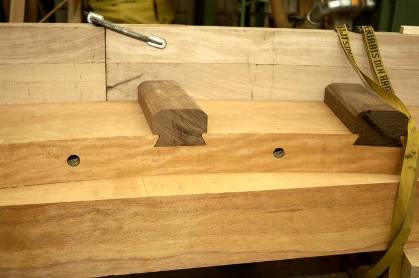 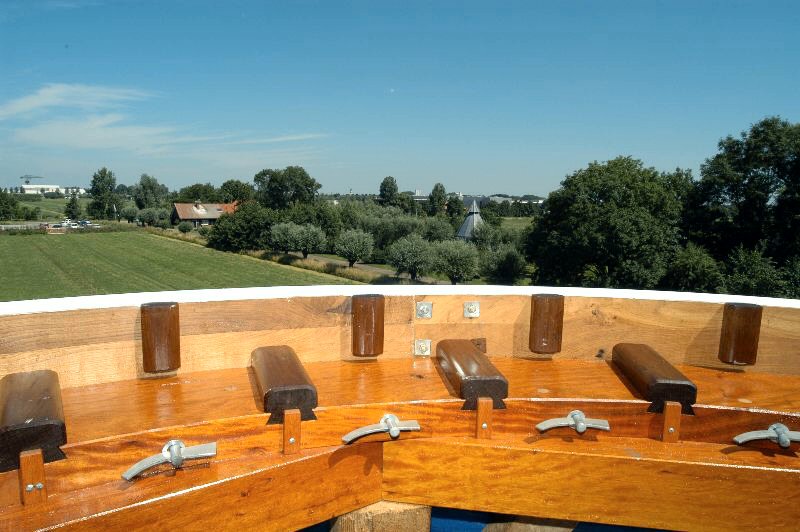 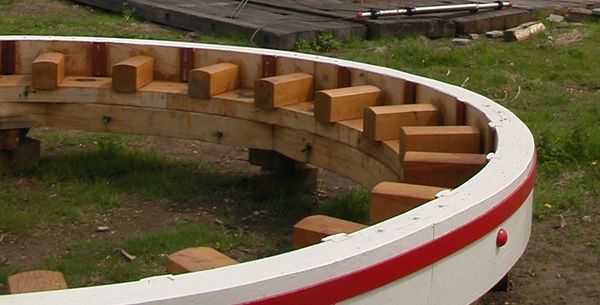 34
Sipman
Kap

Bovenachtkant


Stelling

Onderachtkant



Gemetselde voet
35
Achtkant - Zeskant
Vergelijk plattegrond
Het dilemma
36
Achtkant – Zeskant
Opbouw zeskant is gelijk aan achtkant 
Verschil: 2 stijlen en 1 gebint minder
Gevolg: 
Goedkoper (V) => hoofdreden bouwwijze
Slankere (V)=> laat de wind beter passeren
Bruikbare ruimte kleiner (N) => minder efficiënte inrichting
Probleem:
Bintbalk door het hart => koningsspil kan er niet langs
Kromme bintbalk(en) => constructie zwakker
Halve bintbalken met raveling => constructie nog zwakker
Specifieke toepassing:
Houtzaagmolen => slechts twee stijlen op zaagvloer
37
Zeskant – De twee oplossingen
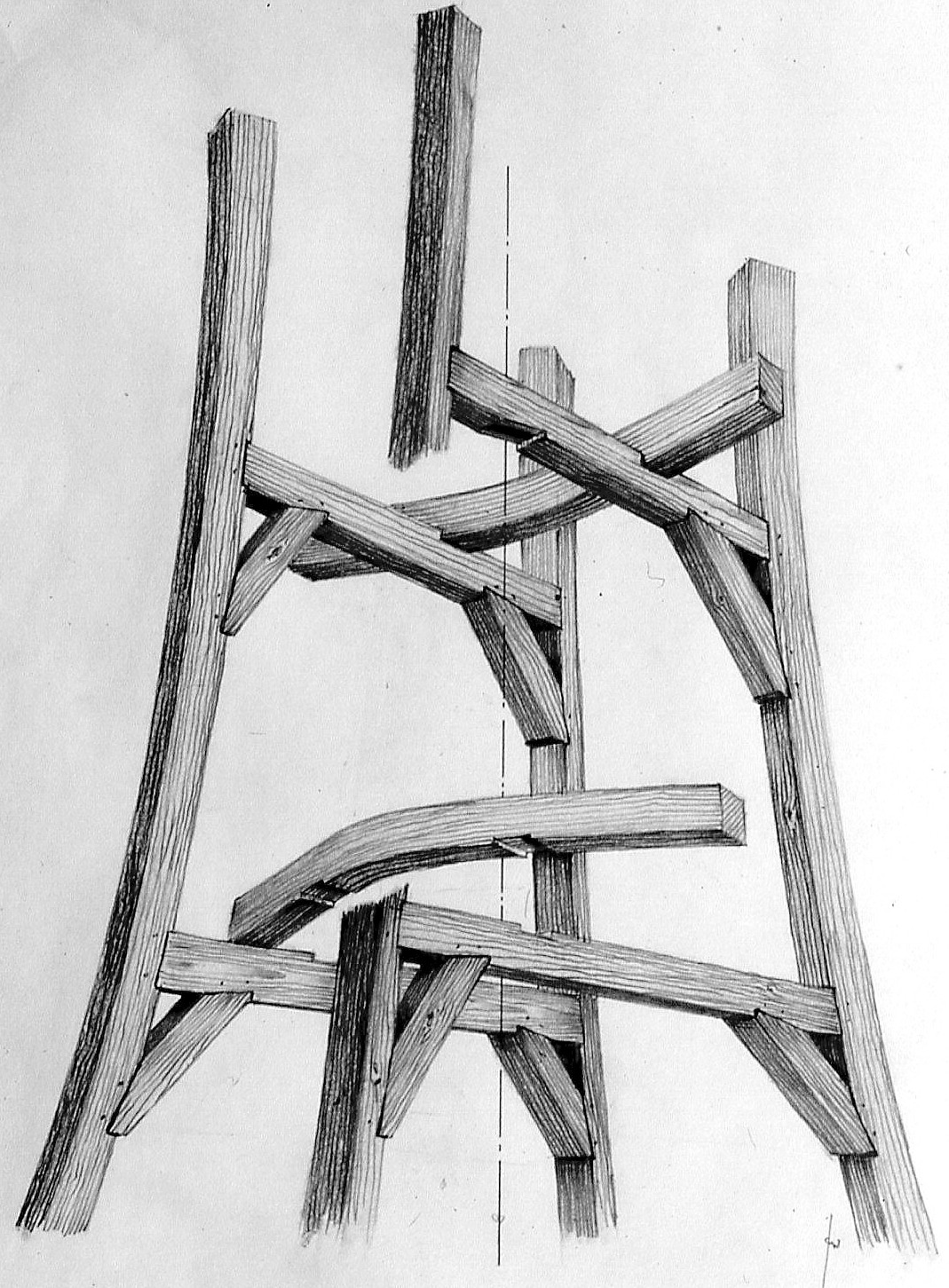 Kromme koningsbinten
38
Zeskant - Koningsbint
39
Zeskant – De tweede oplossing
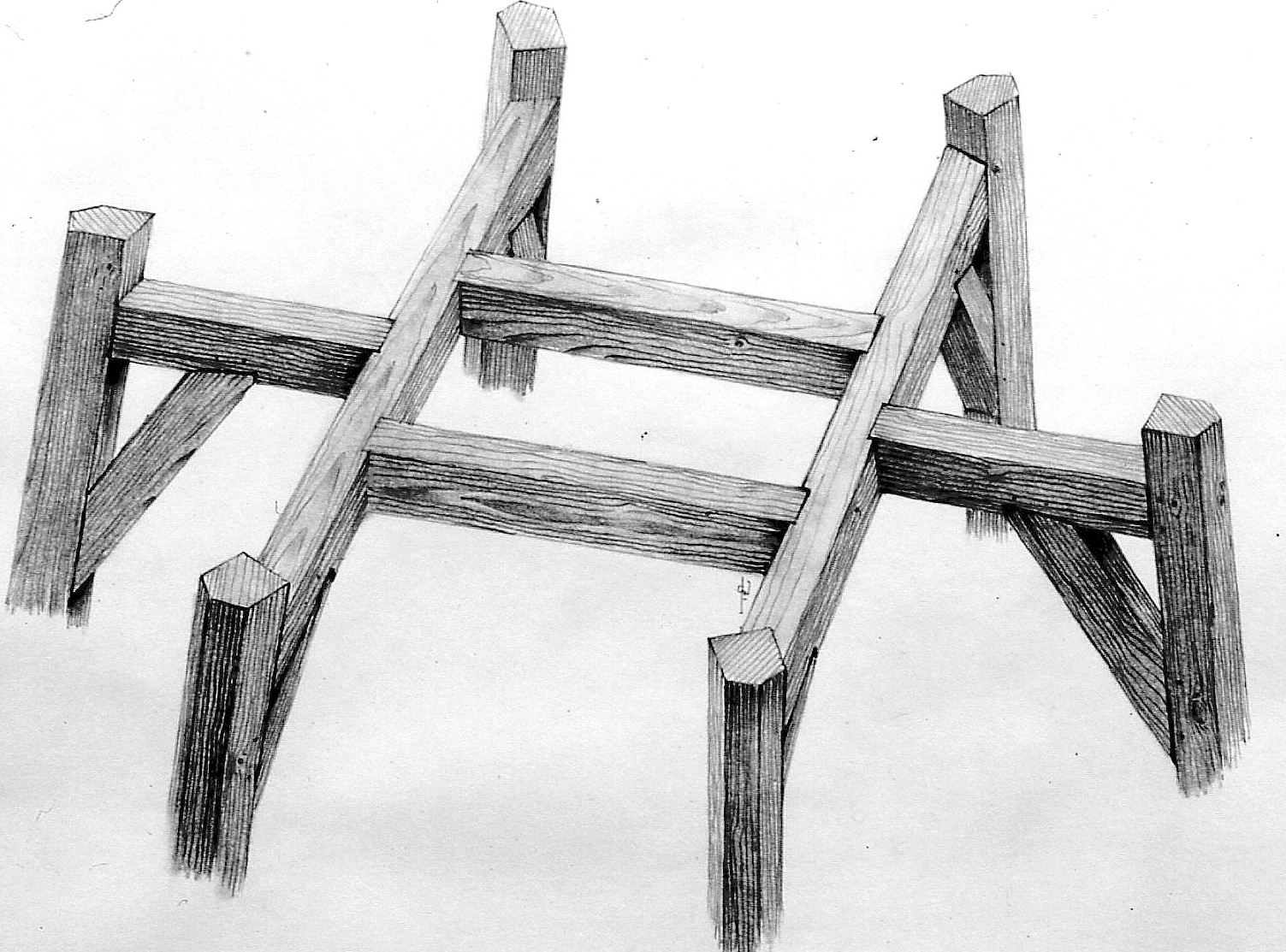 Koningsbint met raveling
40
Het zeskant - trivia
Zeskant - verspreiding
2 stuks in NH 
papiermolen de Schoolmeester
houtzaagmolen het Jonge Schaap
6 exemplaren in de rest van NL 
Haps (Nbr) 
Niebert (Gr) 
Ommen (Ov), 
Nederhemert (L) 
Waardenburg (Gld) 
Aagtekerke (Zld)
41
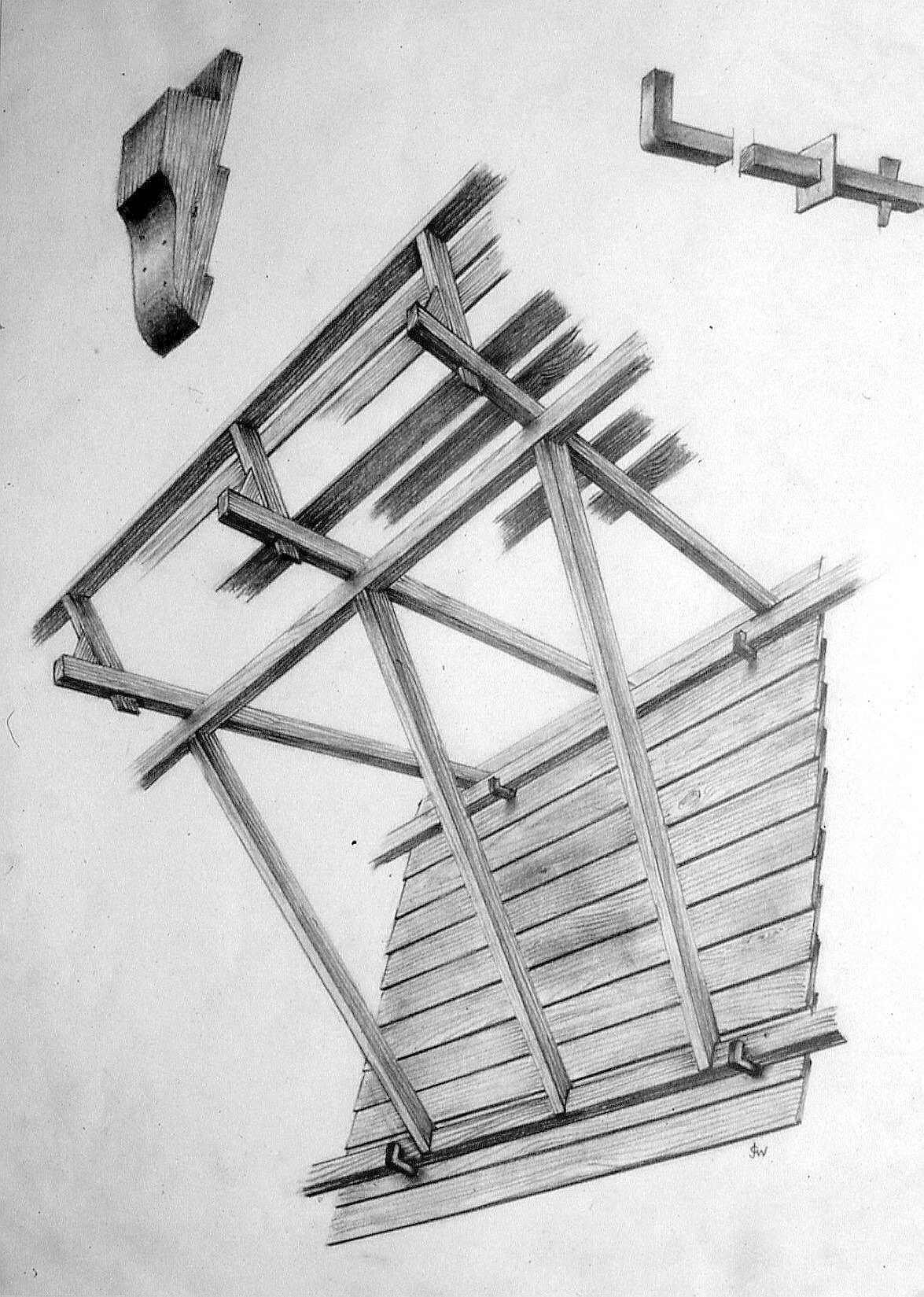 anker
Console
De stelling
Stellingdelen

Binnensluiting




ondersluiting
Buitensluiting
Stellingschoor
42
De stelling
Constructie:
Binnensluiting; 
met liplas in elkaar gekeept 
liggend in 3 of 4 stellinghaken of sluiting-ankers
Buitensluiting: 
halfhouts in elkaar gekeept 
ondersteund door stellingpalen of stellingschoren
Stellingschoren staan weer op een ondersluiting
Stellingpalen worden op zg. proppen geplaatst
Stellingdelen op de liggers, met sleuven van 3 a 4 cm;
 voor de afwatering en kruihaken
Stellinghek:
Stellinghek-stijltjes met schoortjes
Dekschroot en tussenschroten of -schoten
43
De stelling
Bouwwijzen stelling
Buitensluiting met stellingschoren (schuin)
Buitensluiting met stellingpalen(verticaal)
Buitensluiting met kraaienpoten(Gronings)
Zonder buitensluiting;
Gebruikelijk bij stenen molens
Ook in de Zaanstreek, Het Prinsenhof
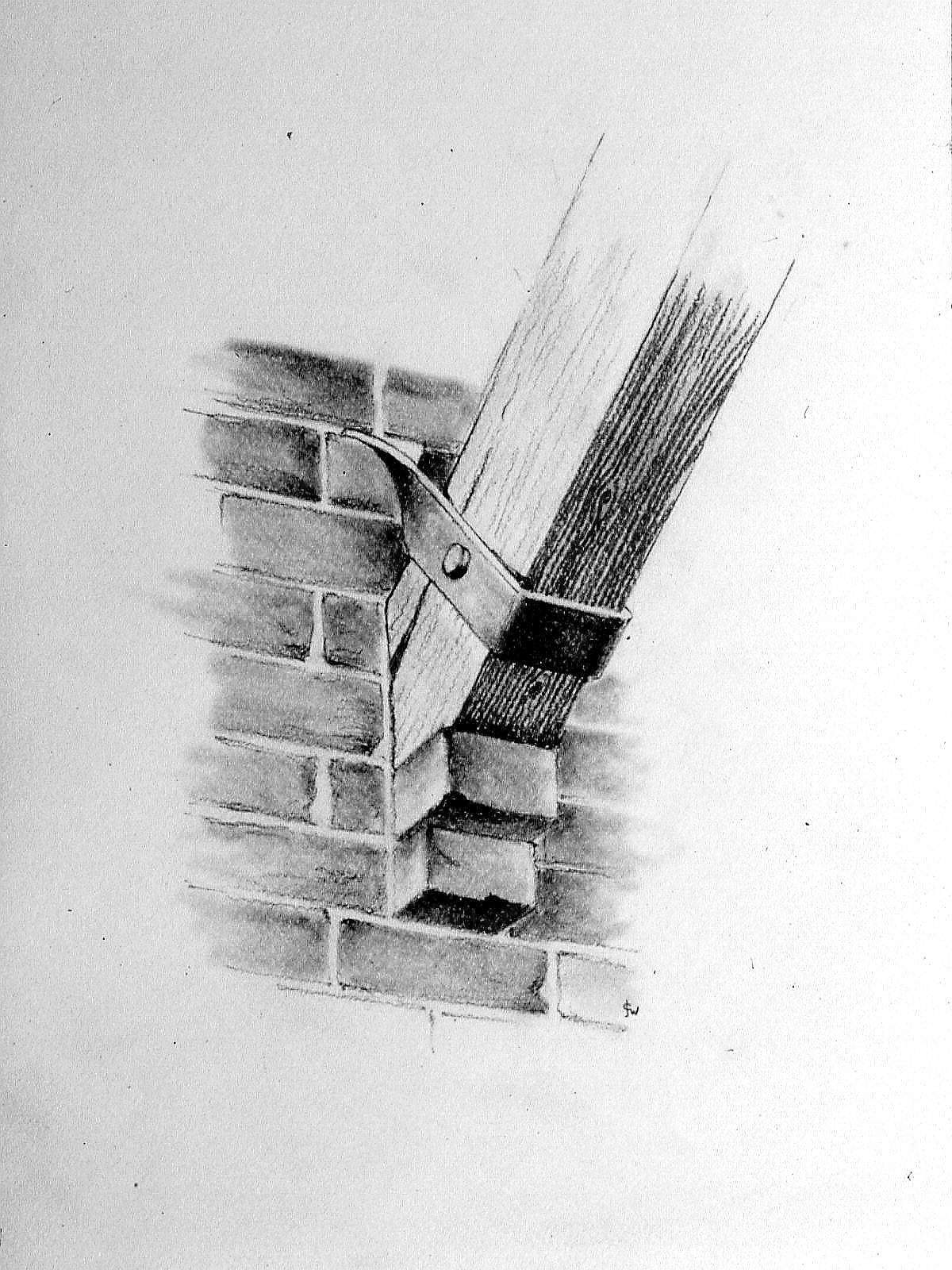 44
De Kap en de Staart
13 februari 2024
De Kap
Overring
Voeghouten
Overring
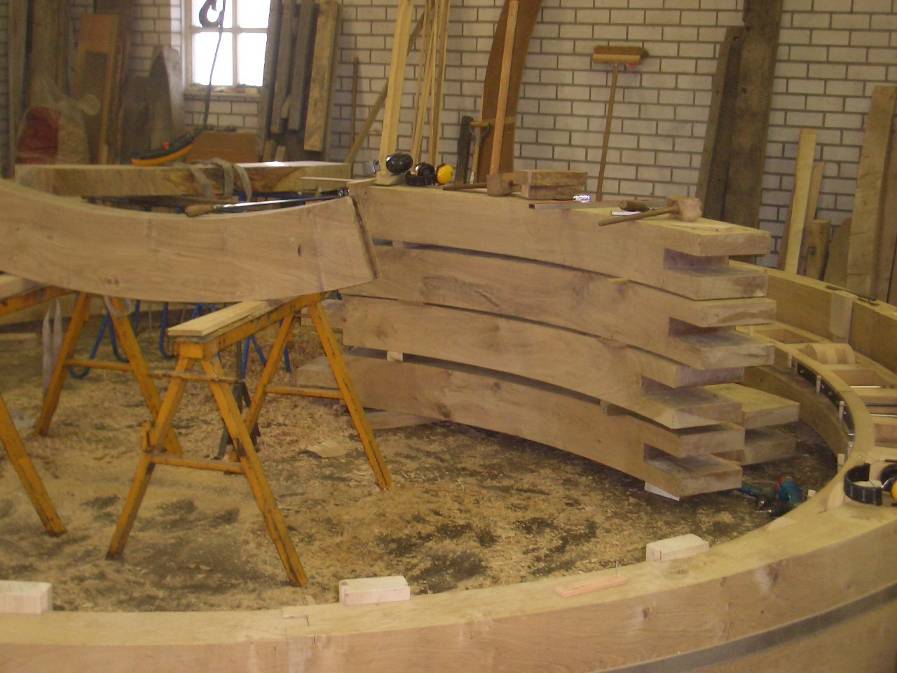 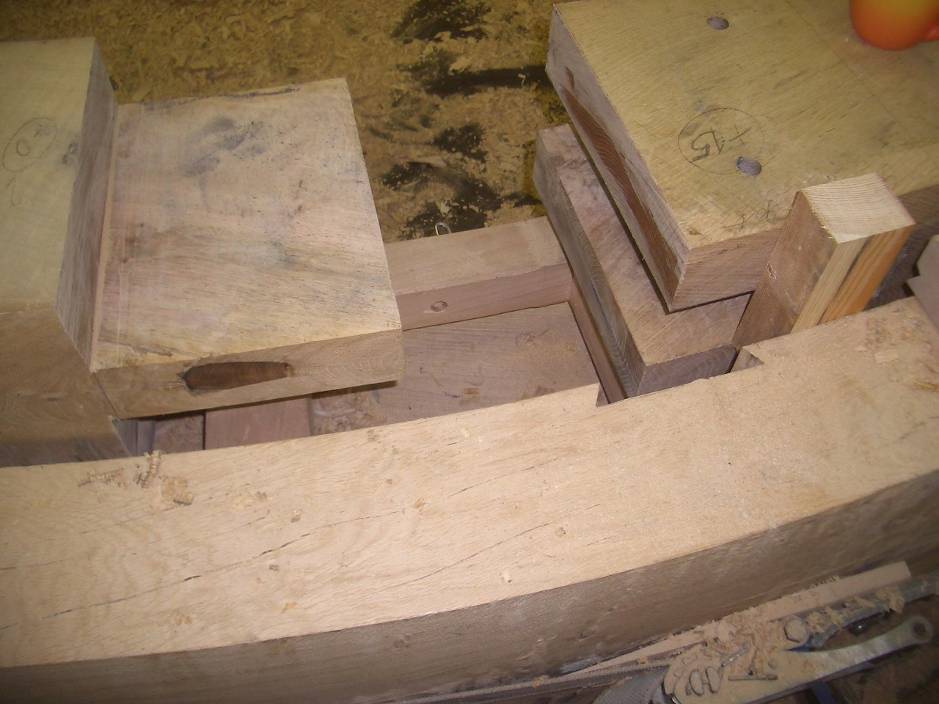 Overring+voeghout
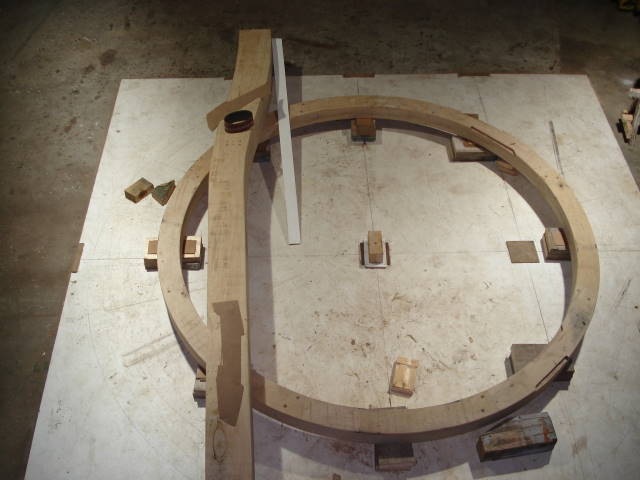 Voeghout – keep overring
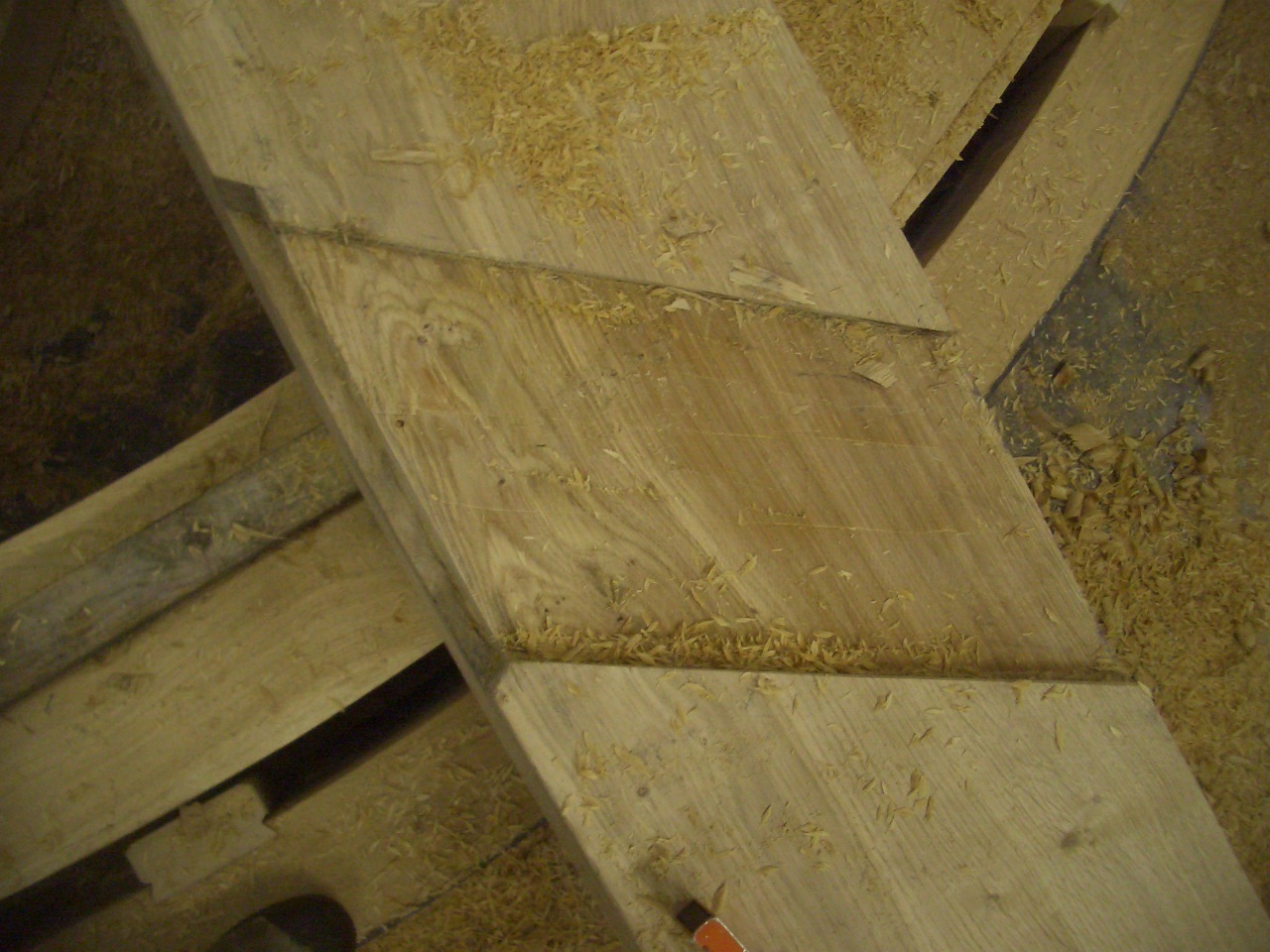 De Kap
Spantring
Roosterhouten,
Zonnestralen
of spruiten
Voeghout met spruiten
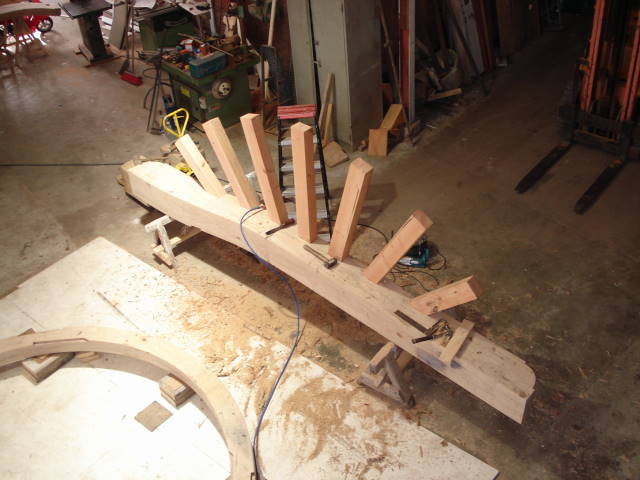 Bevestigen spruiten
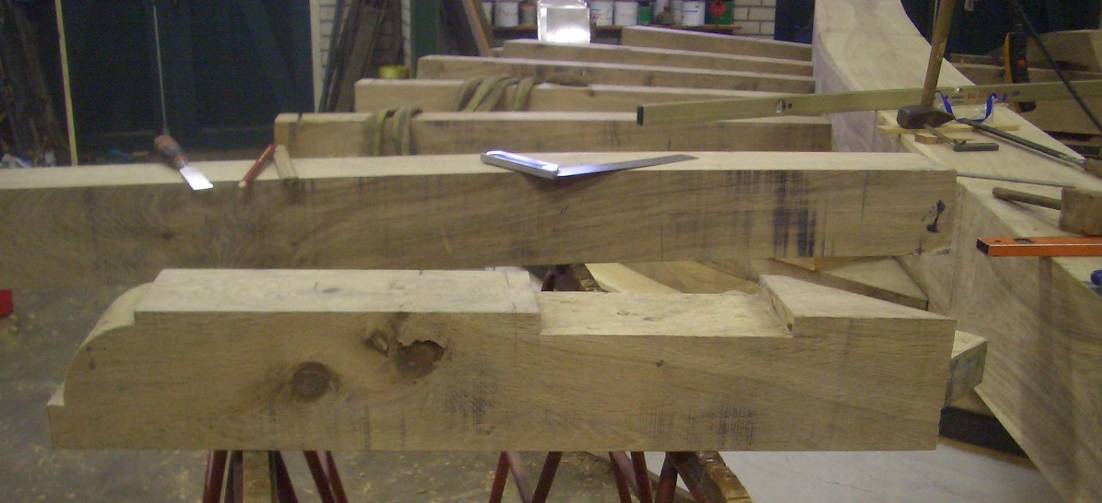 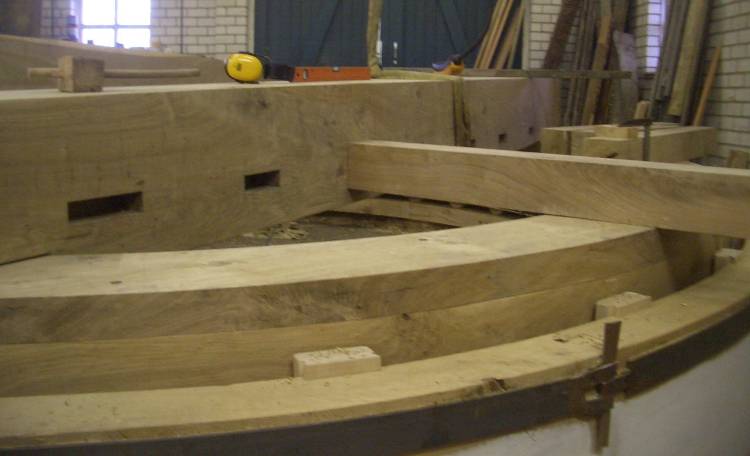 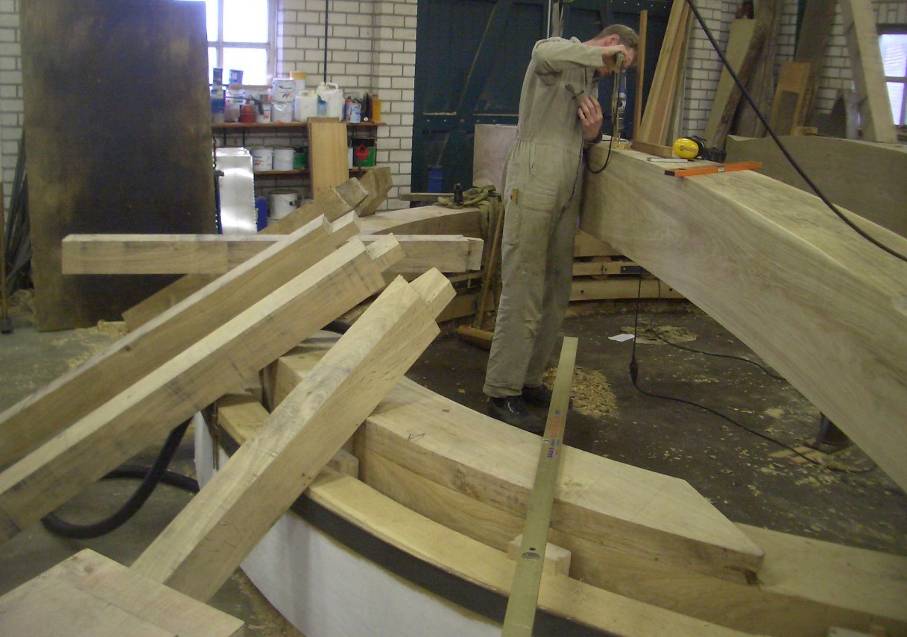 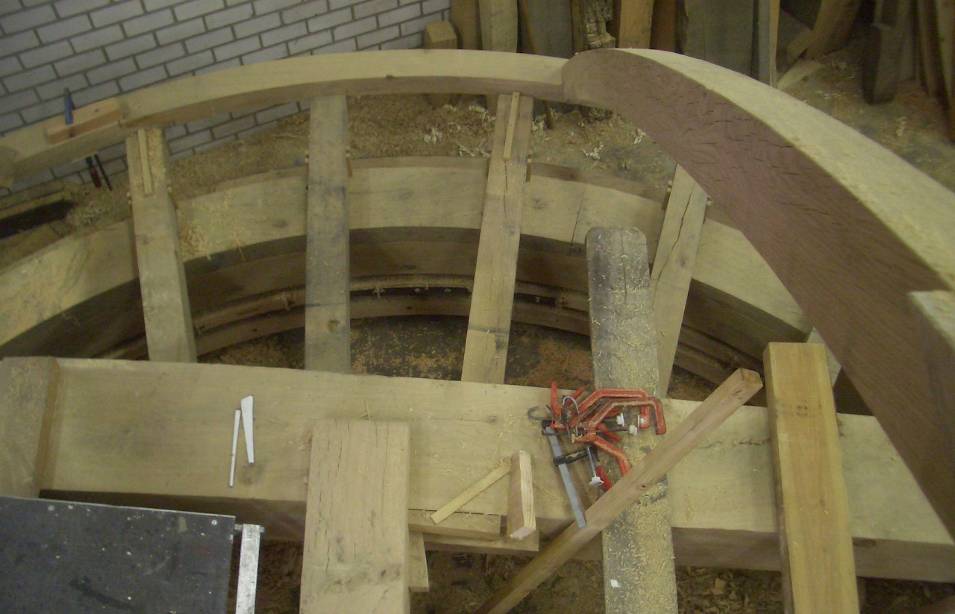 Spruitluiken
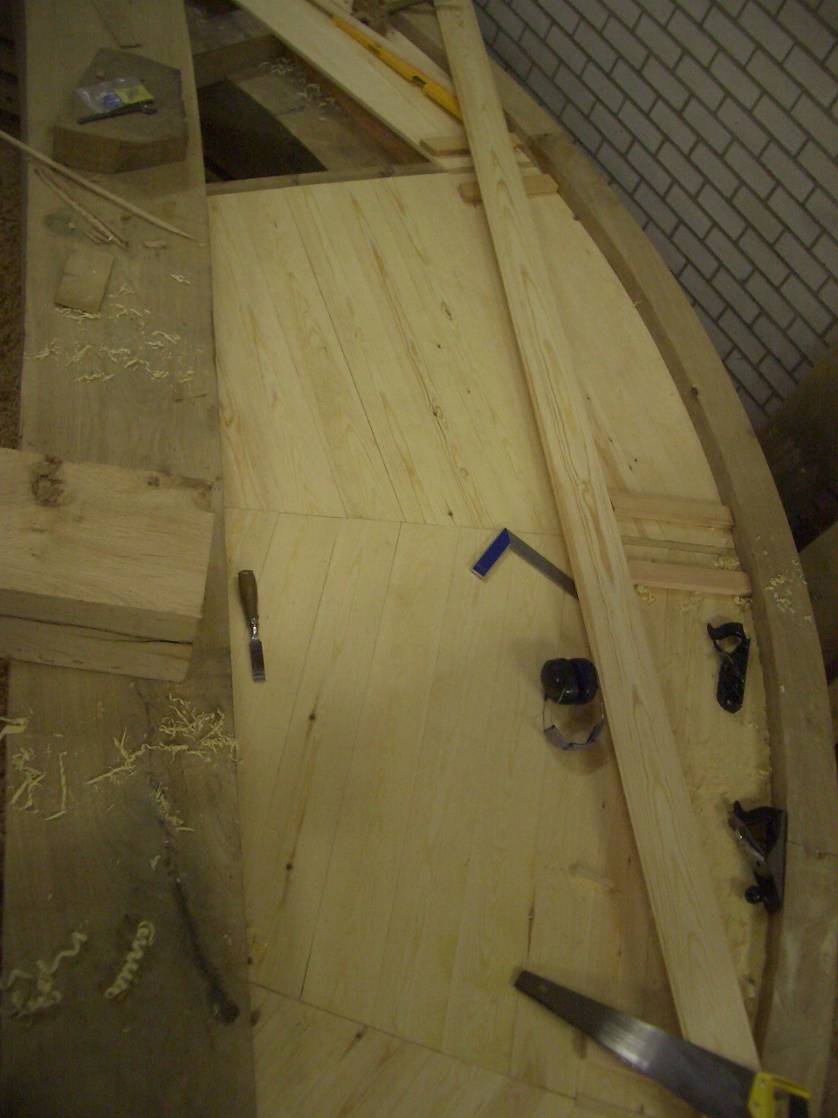 De Kap
Windpeluw
Steunder
Steunderbalk
IJzerbalk
Penbalk
Broekstuk
Achterbalk
[Speaker Notes: Dit is feitelijk een binnenkruier kap, alleen mist een hangeniersbalk]
Bevestiging windpeluw
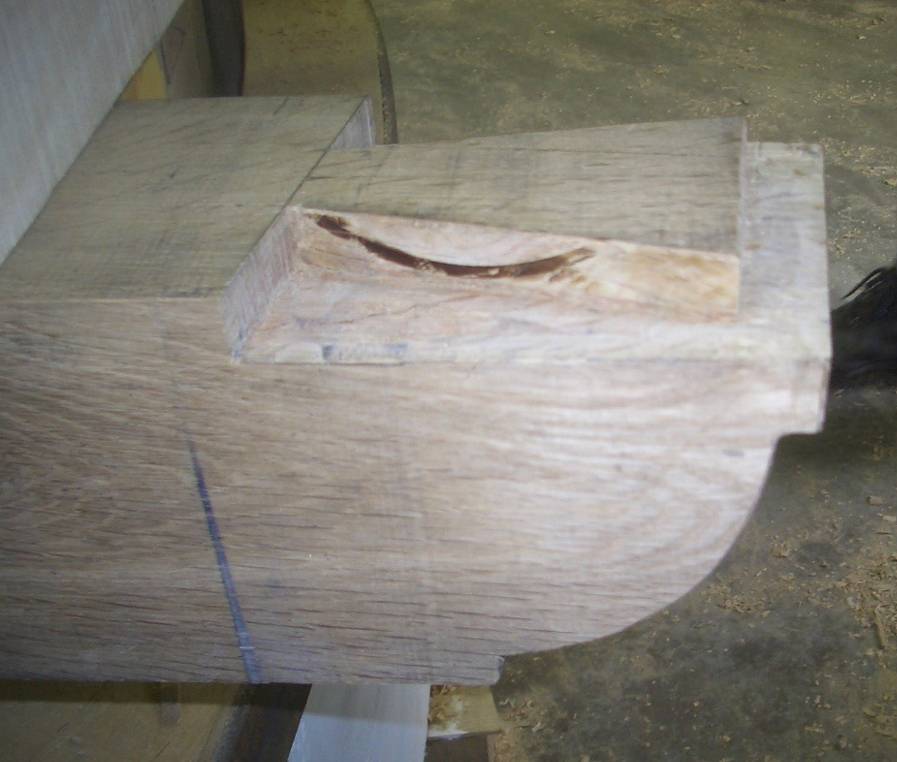 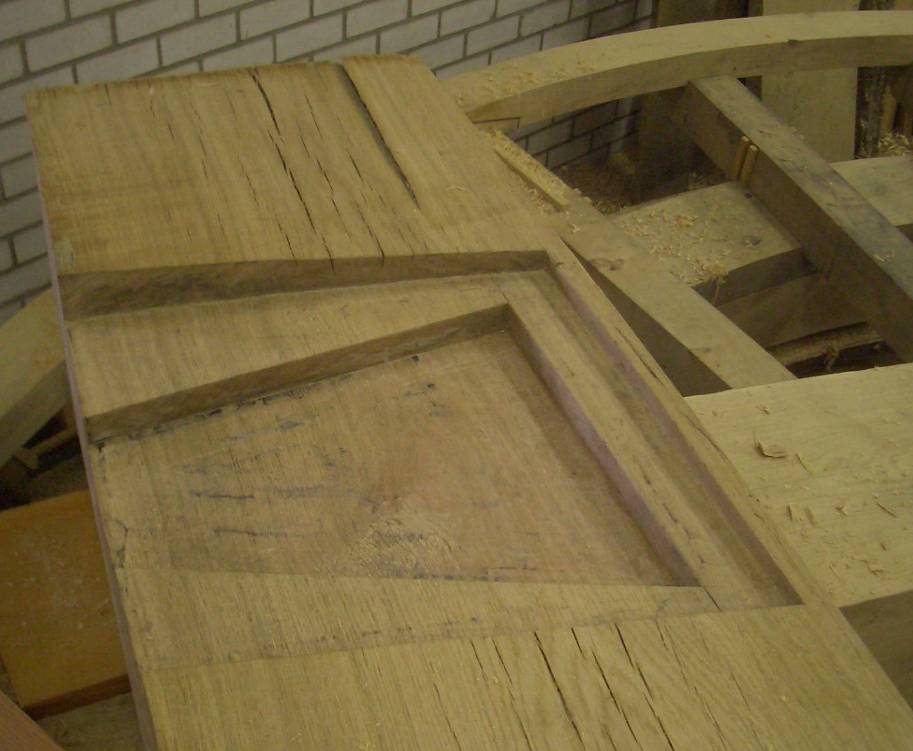 Steunder/burgemeester
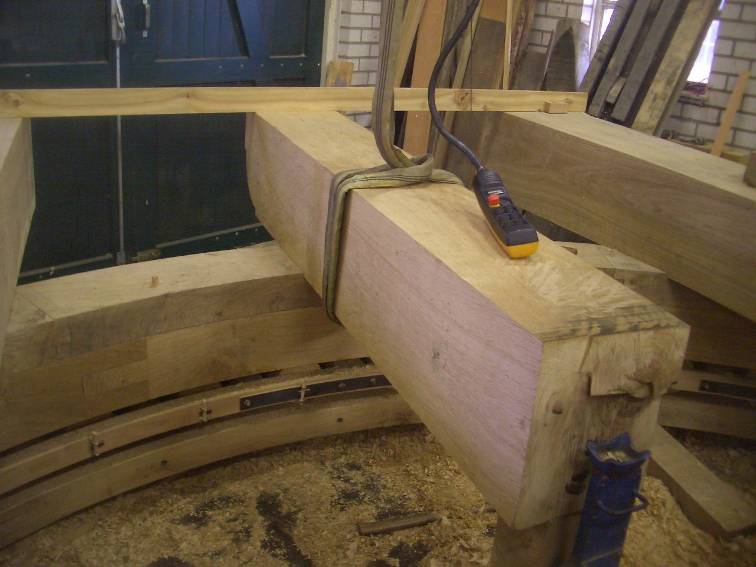 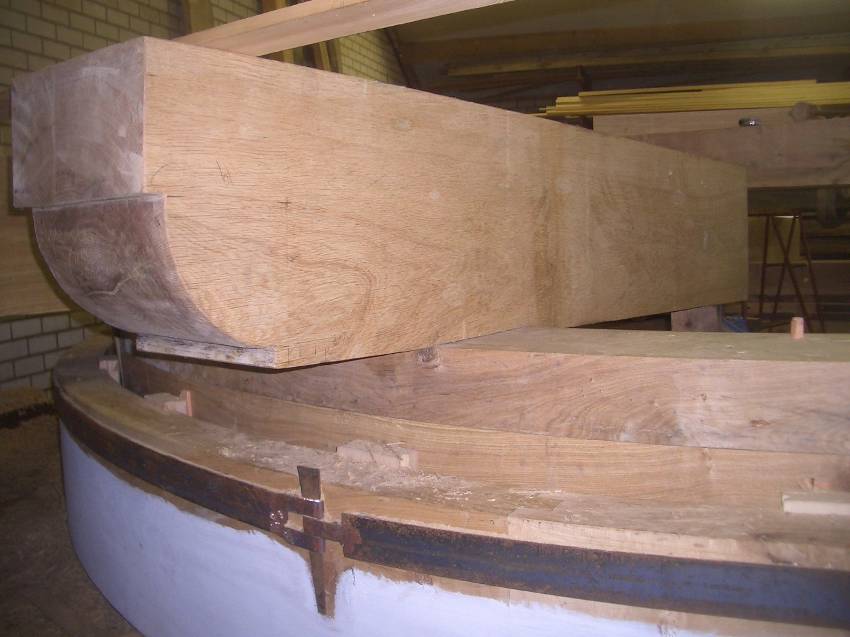 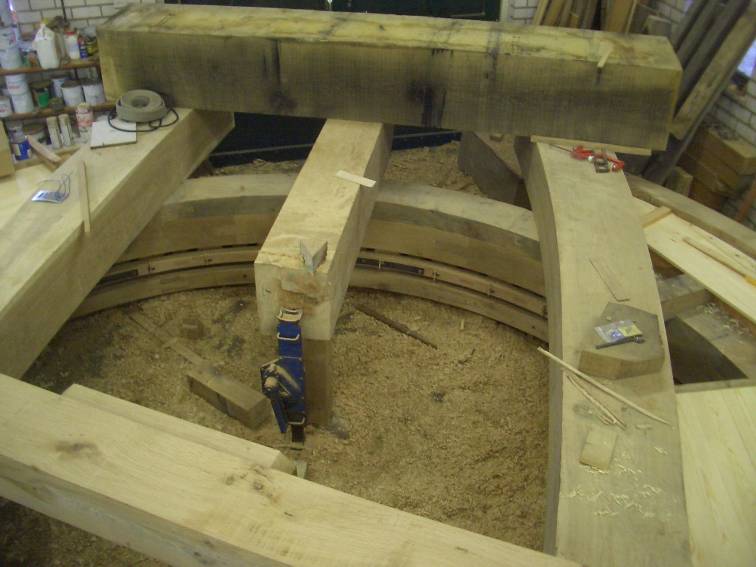 IJzerbalk
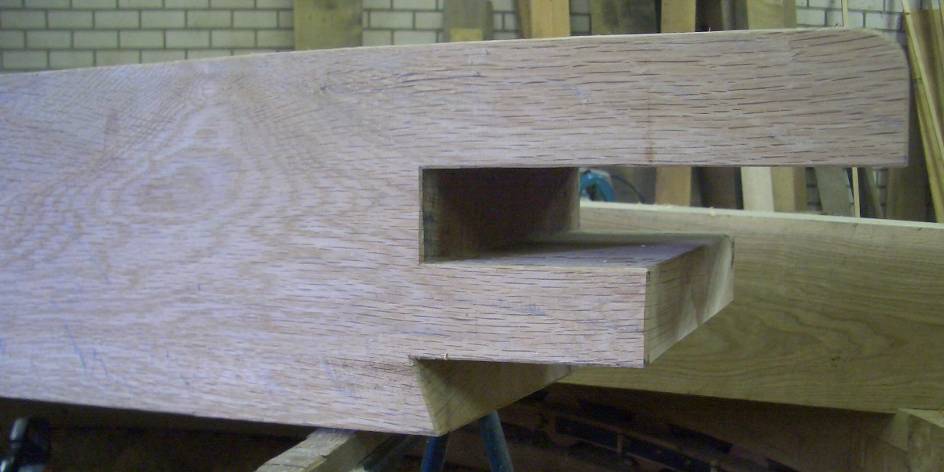 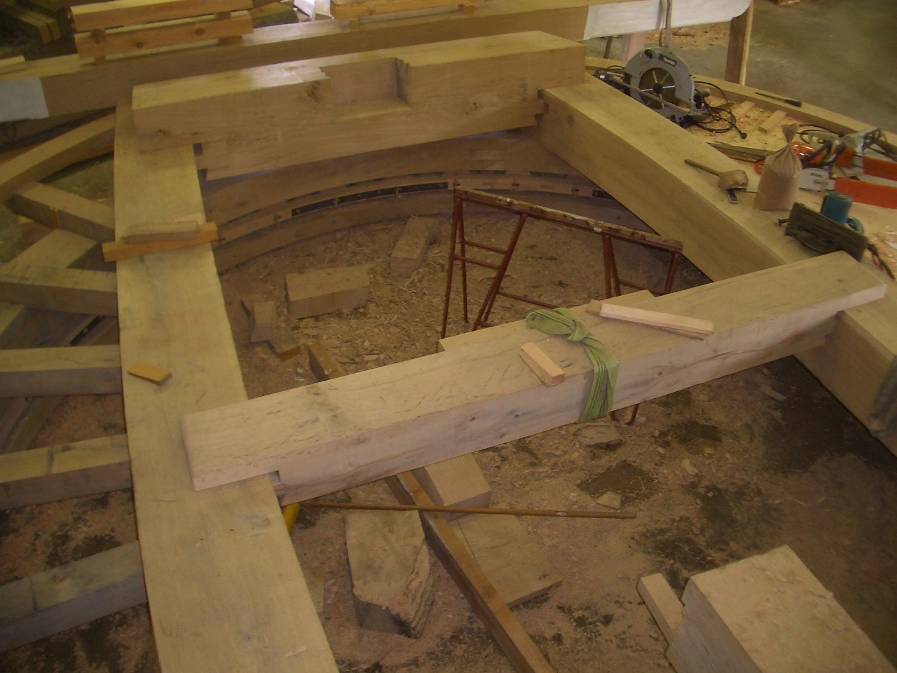 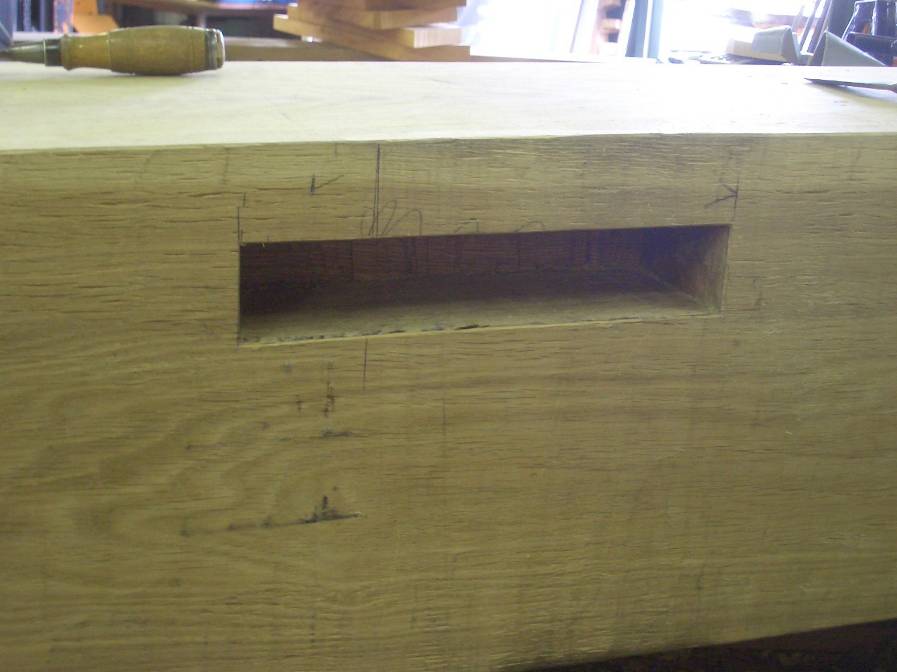 Gordingen
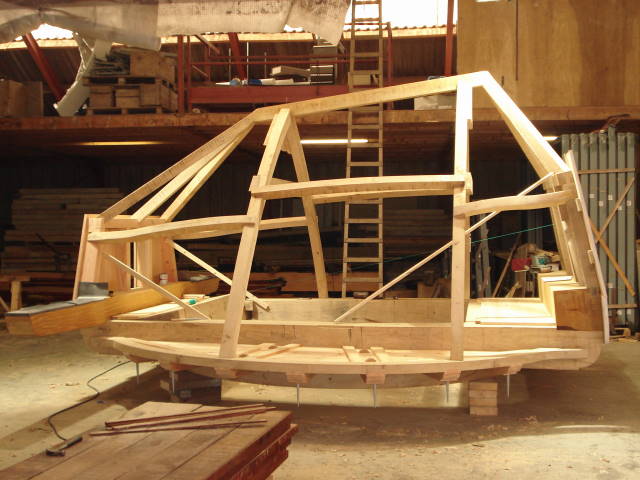 Rietsporen/rinkellatten
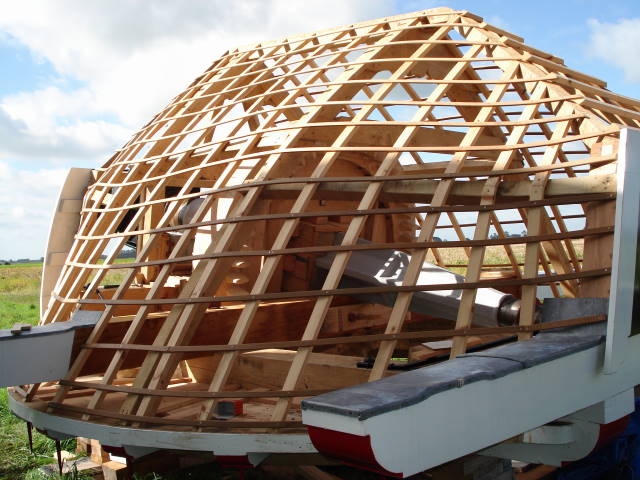 Voorkeuvelens
Keerstijl met schoor
Voorkeuvelensbalk
Weerstijl
Hoekstijl
Windpeluw
Van binnen of buiten?
Voorkeuvelens
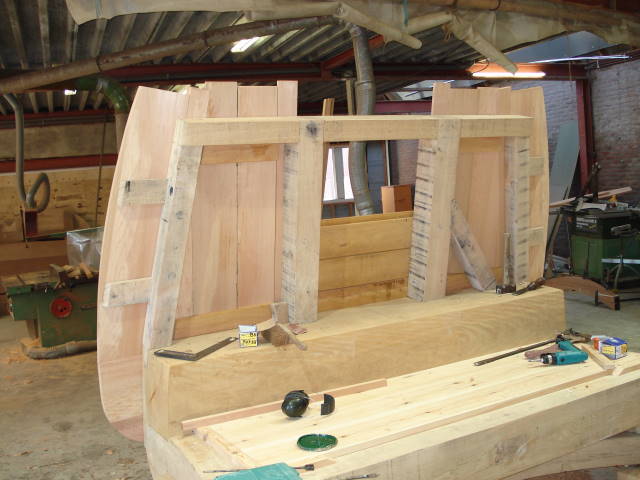 Voorkeuvelens
Windluiken
Halssteen
Steenbord
Zwaardplanken
Steenbed
Steenbedwiggen
Kwastvrij plankje
Voorkeuvelens met baard
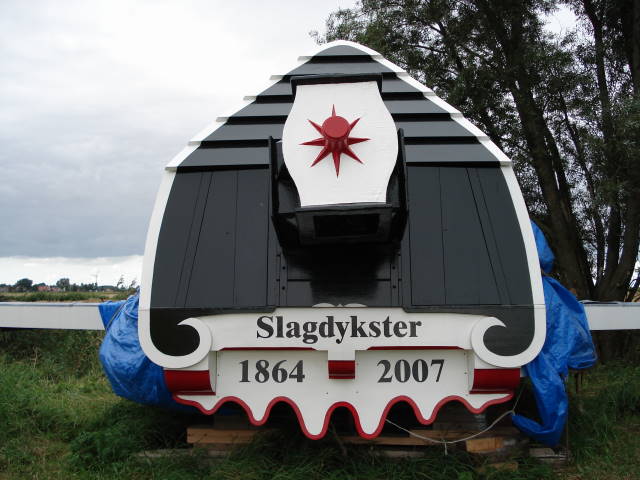 Achterkeuvelens
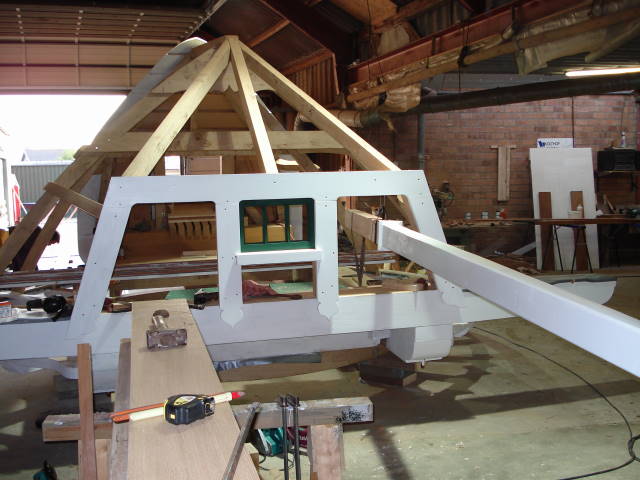 Stapeling
Andere naam voor voorste lagering bovenas
Bestaat uit:
Steenbedwiggen
Vulplankjes
Bovenste plankje kwastvrij vuren ivm zetten steen
Halssteen
‘Grote stapeling’ duid op een schuine as.
Stapeling
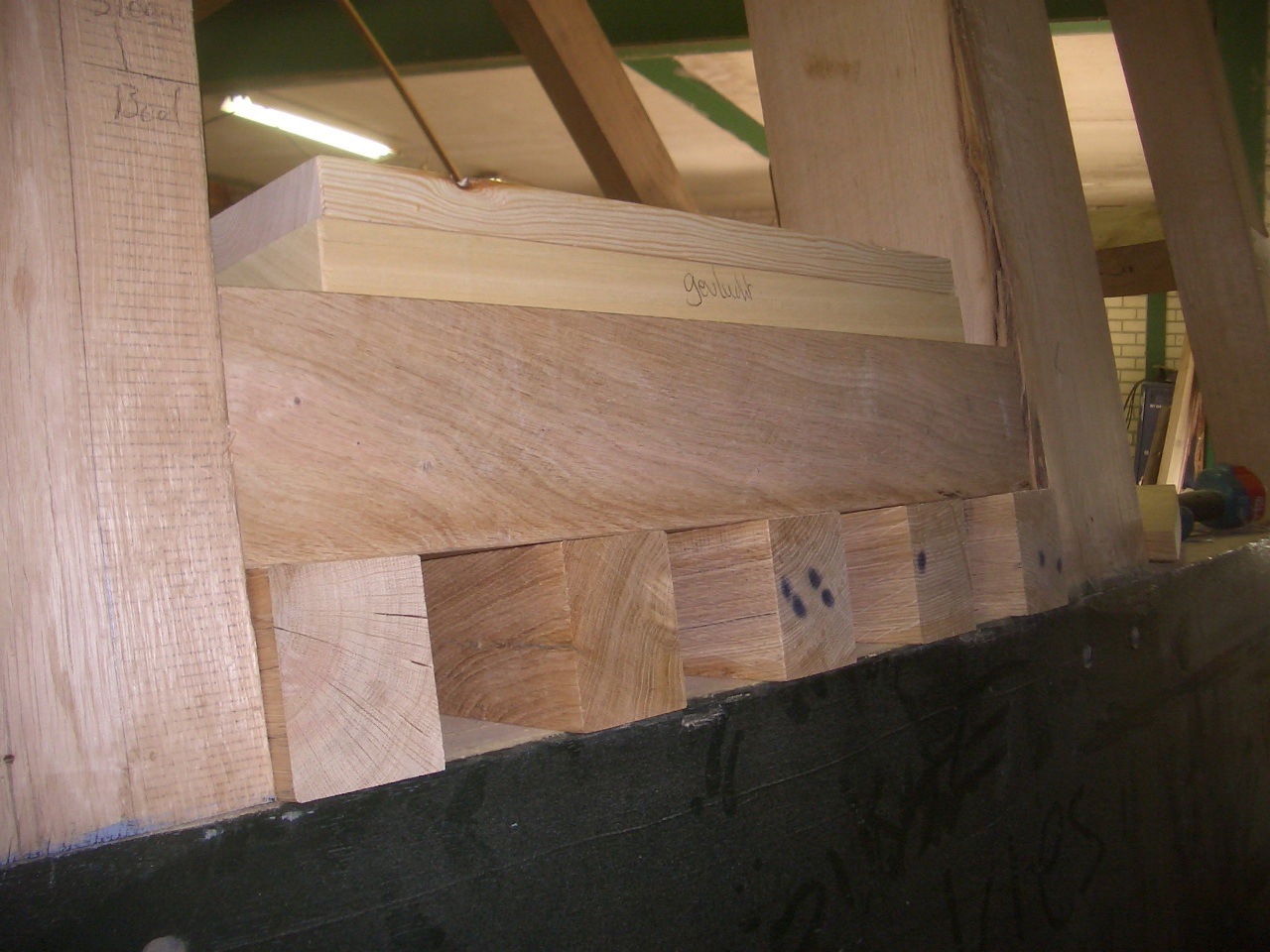 Mogelijke problemen
Delen van de as hangen in weer en wind
Voeghoutkoppen kunnen rotten
Windpeluw kantelt of zakt in
Windpeluw
Steen kan in windpeluw zakken
Mogelijk te zien aan smering
Te zien aan ingrijping bovenwiel bovenbonkelaar
Mogelijk slepen vang aan de onderkant
De staart
13 februari 2024
Staart
Lange spruit
Korte spruit
Staartbalk
Galghout
Hangers
Lange schoor
Korte schoor
Staart
Klapmuts
Leklatjes
Gat voor
Kruirad
Staart Pink
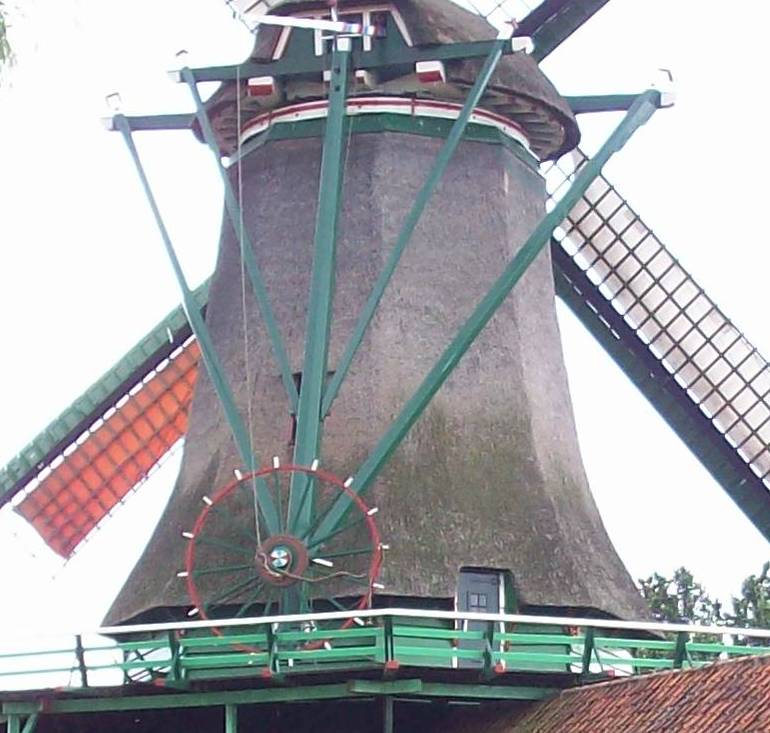 Ophanging staart
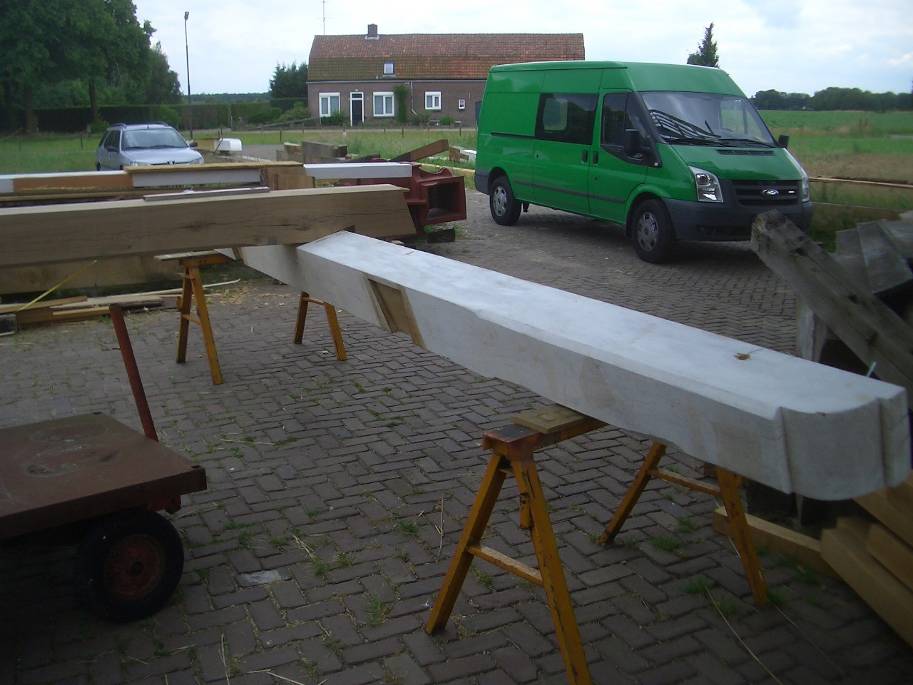 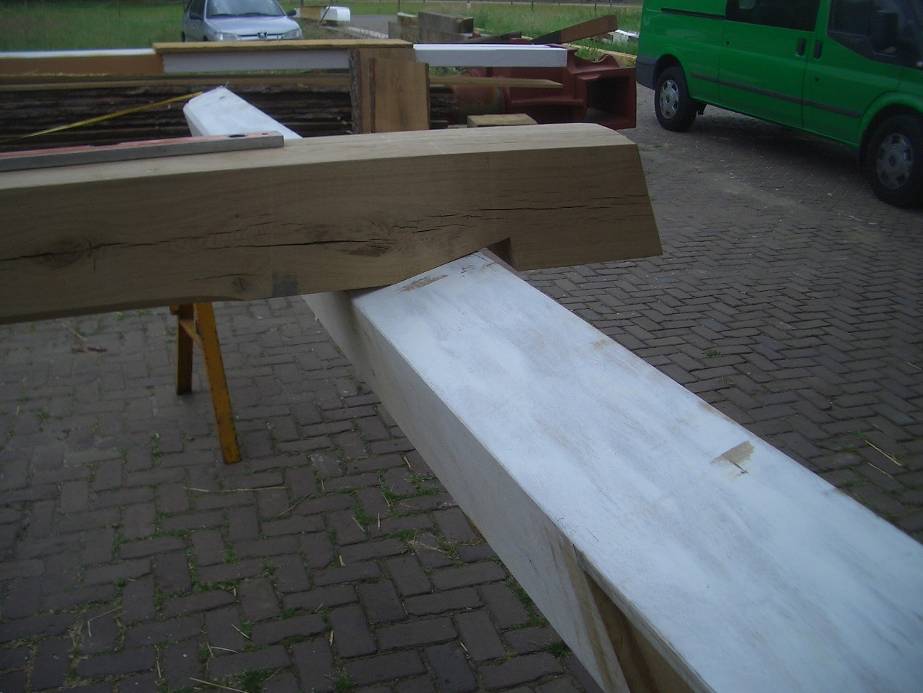 Staart
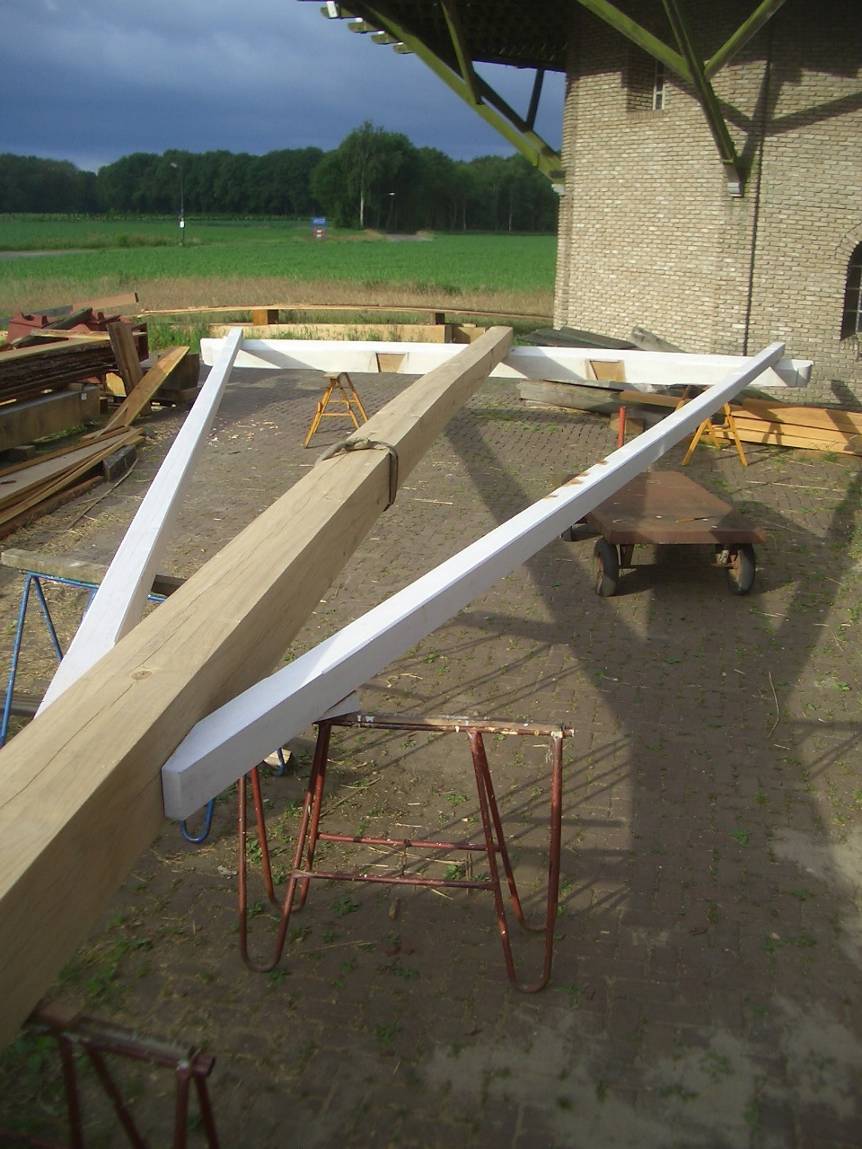 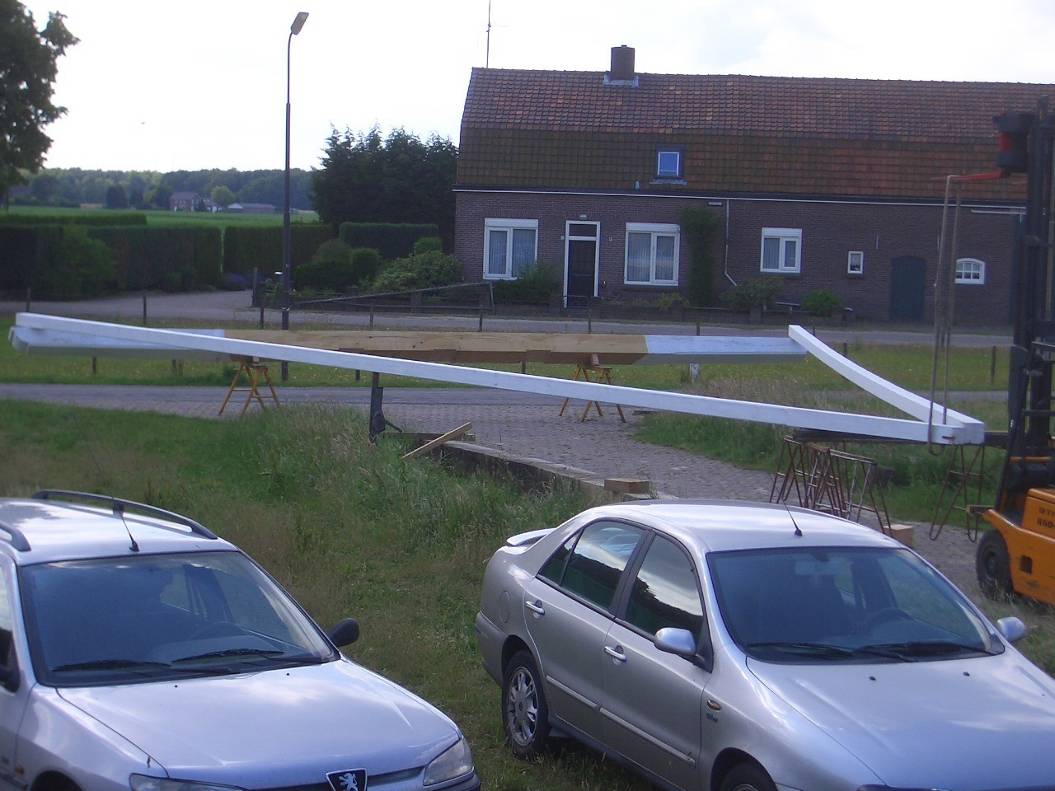 Galghout
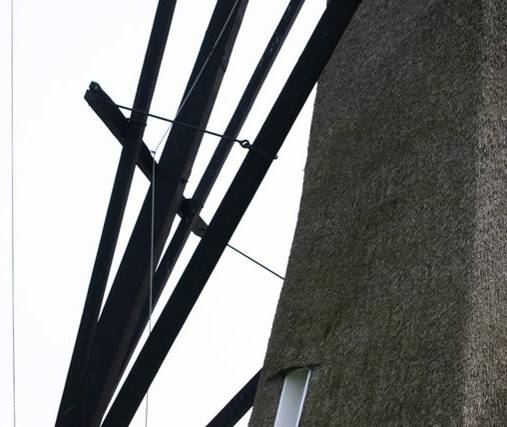 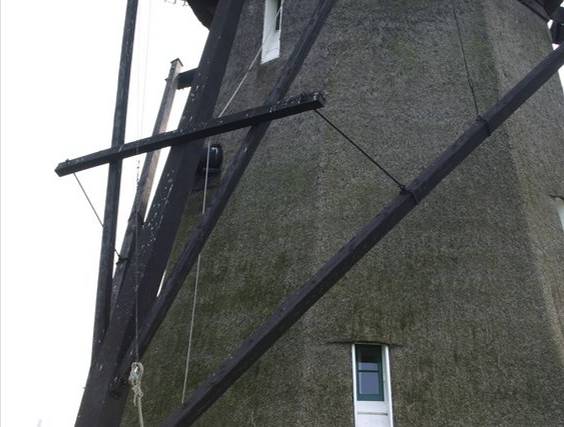 Kruiraden
Kruiraderen
Kruirad
Munnik met schenen
Spaken
Gordingen
Kruihaspel
Geen gordingen
Minder spaken, meestal 6
Windkoppel
Doorlopende spaken, dus achter elkaar
Kruilier
Soms rondgaande ketting
Oude knegt
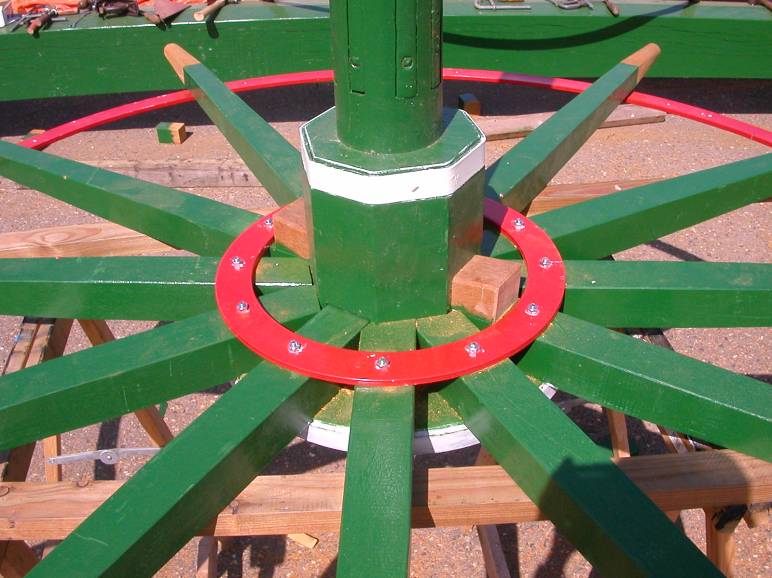 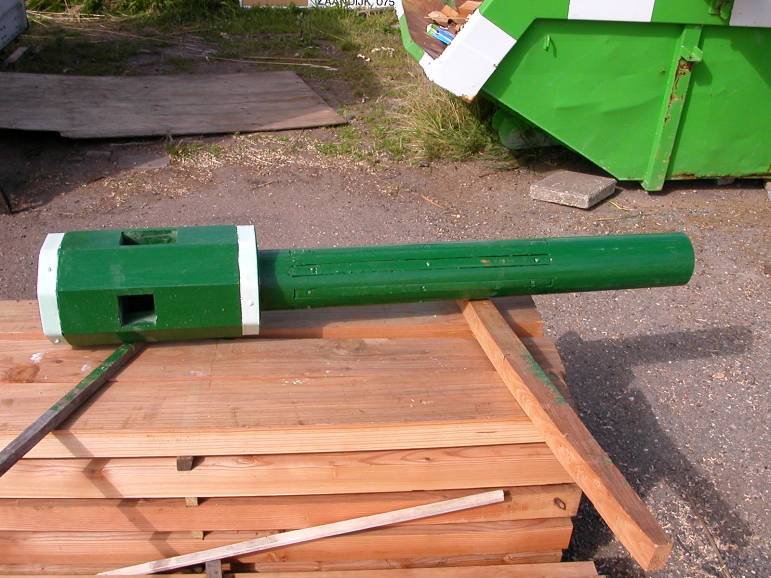 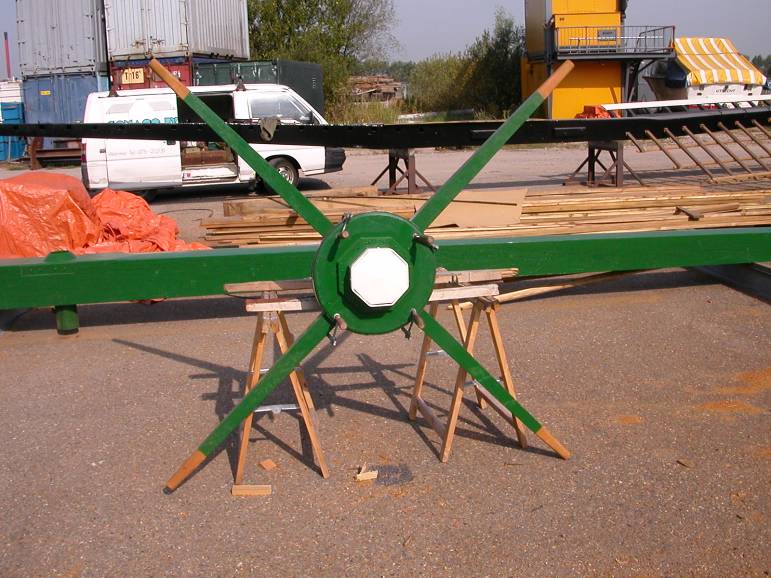 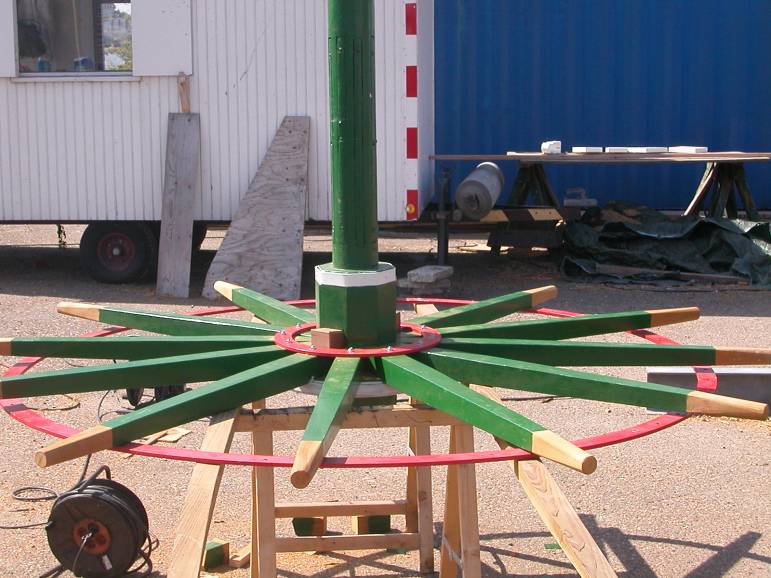 Kruirad pink
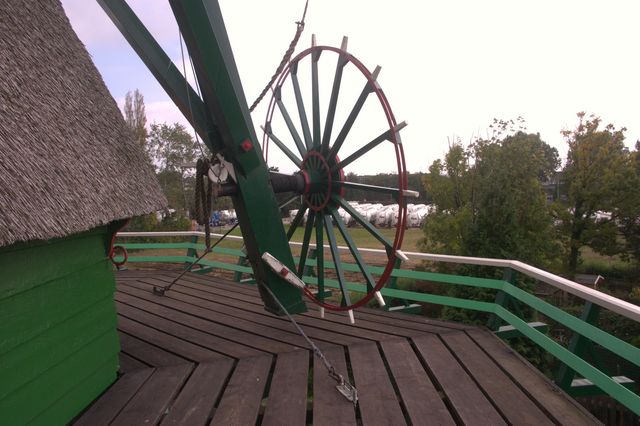 Windkoppel spinnekop
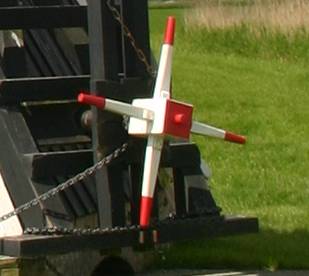 Windkoppel De Otter
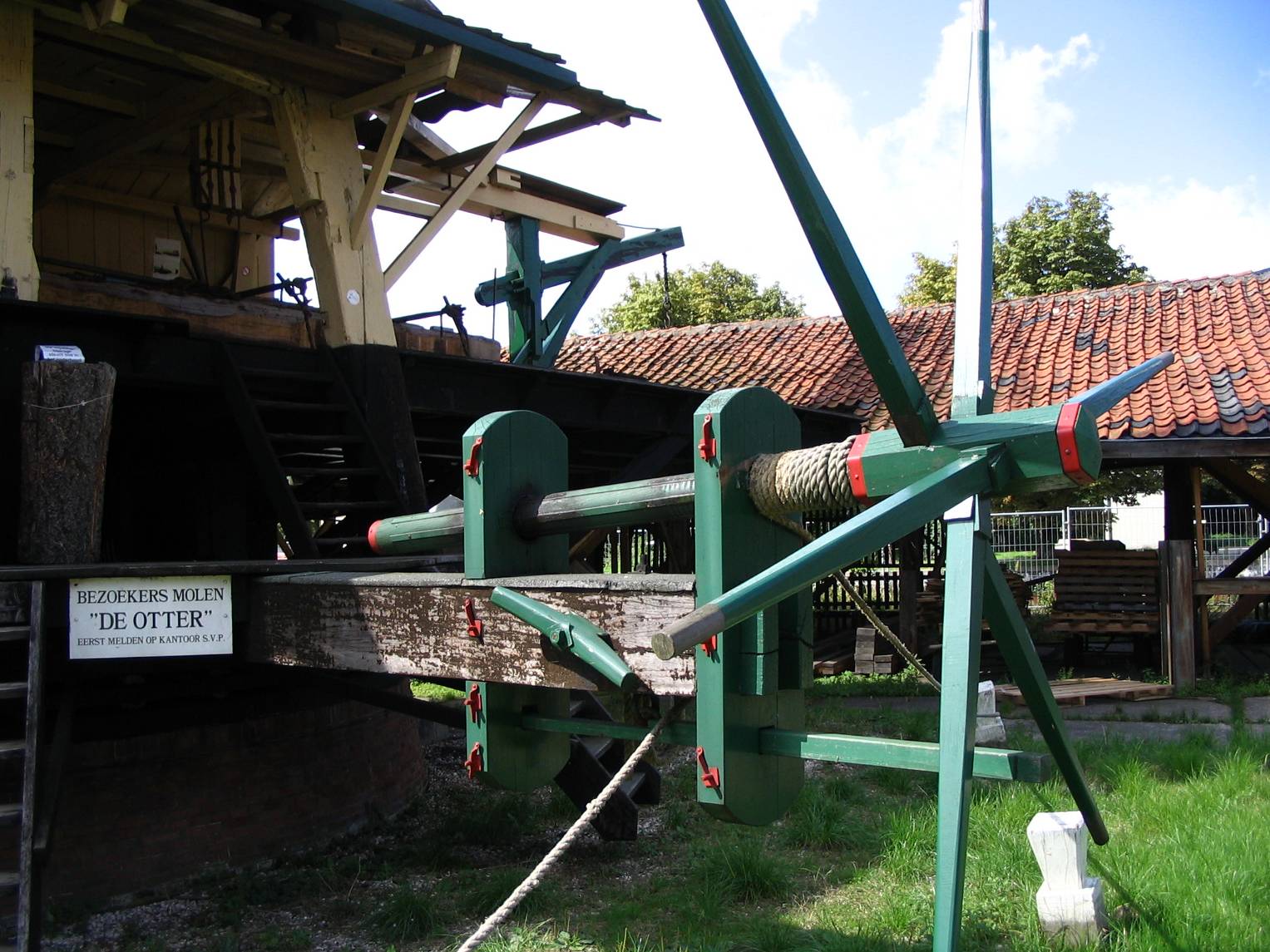 [Speaker Notes: Spaken achter elkaar]
Kruihaspel Schoolmeester
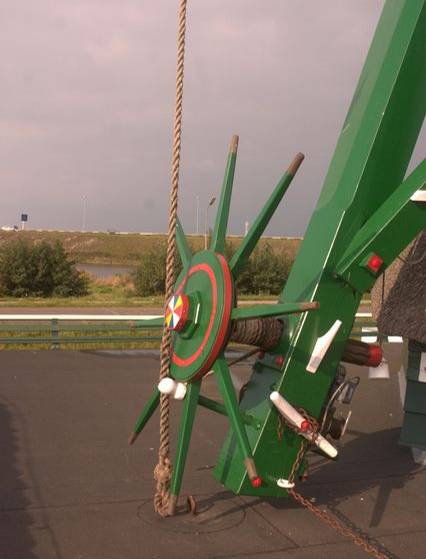 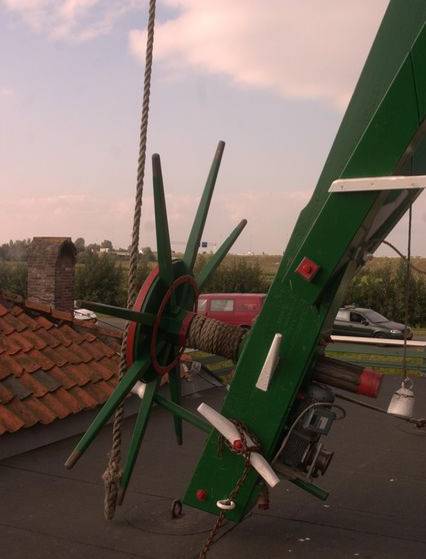 [Speaker Notes: Let op wig op rechterfoto]
Kruirad en kruilier
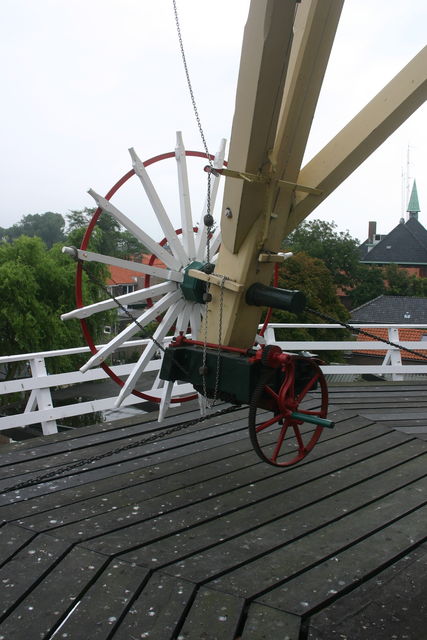 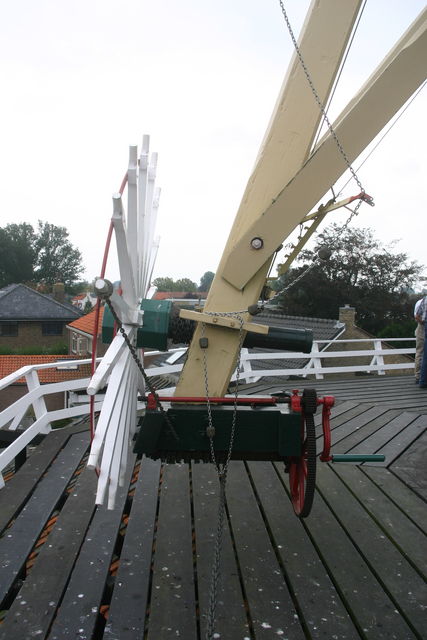 Kruilier
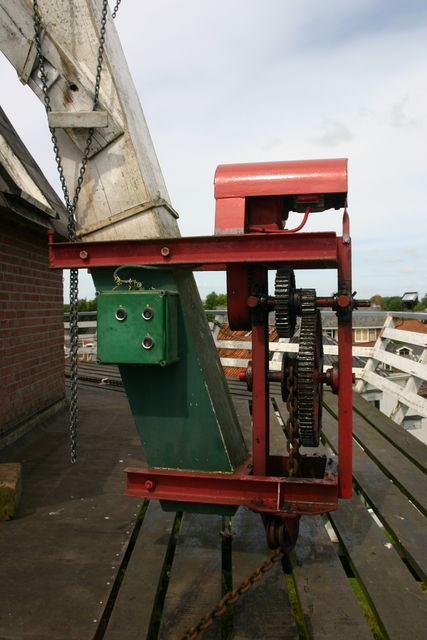 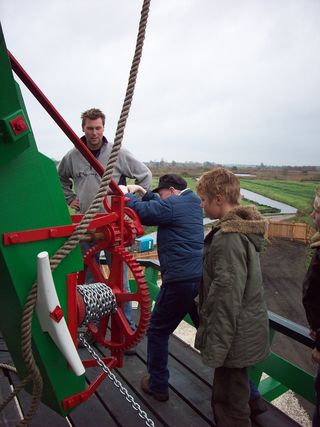 [Speaker Notes: Links Winsum, rechts Jonge Schaap]
En dan kan het ook heel anders
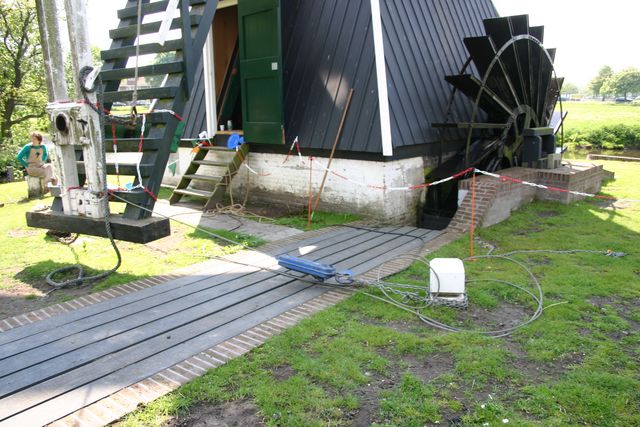 [Speaker Notes: Kruien met een Tifford omdat het kruirad ontbrak]
Vragen?